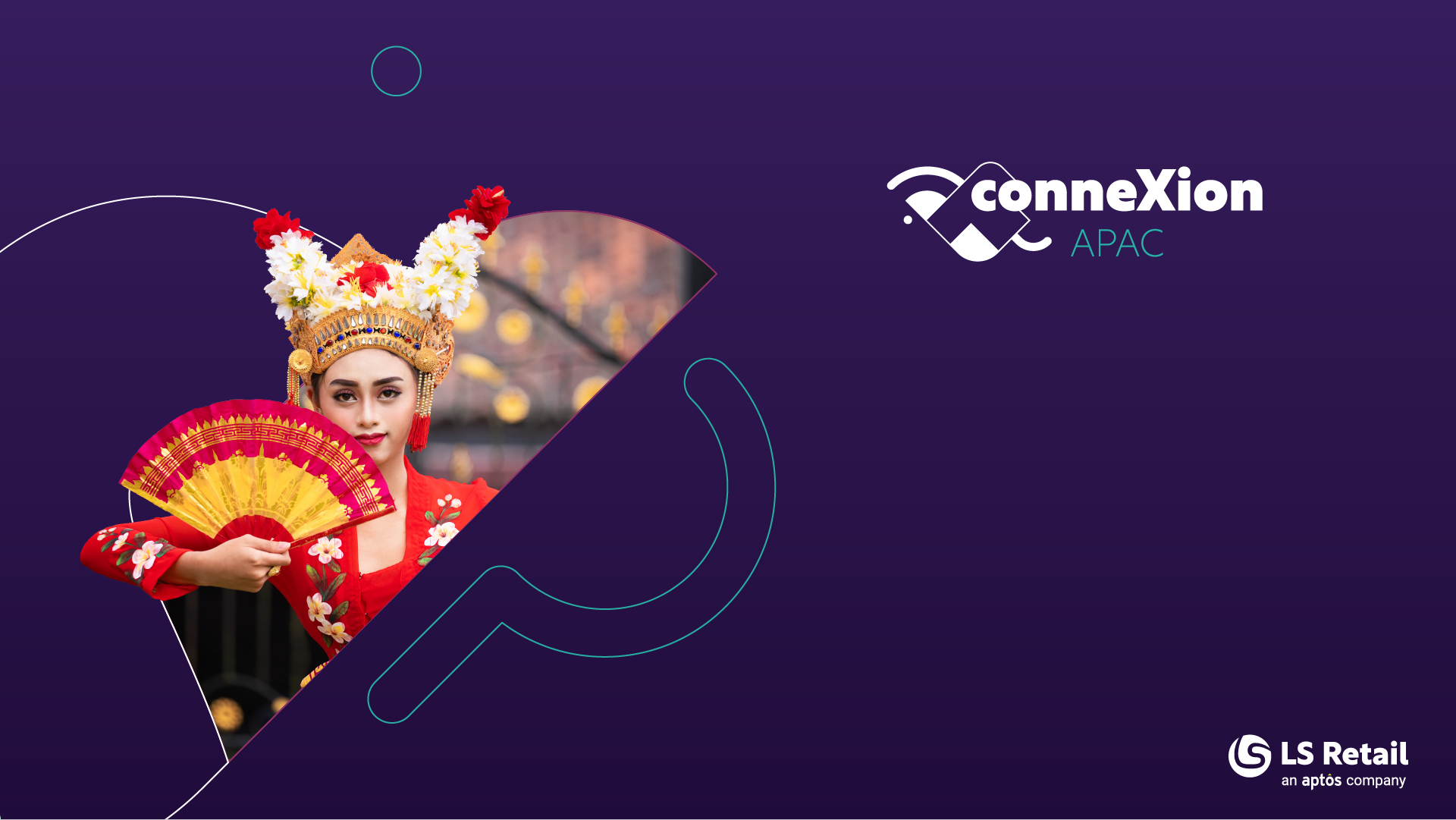 LS Central SaaS Onboarding
Adalbjorg Karlsdottir
Onboarding lead
Harry Yaw
Functional Consultant
Your Journey to LS Central Saas
Overview Session 
Onboarding Guide
SaaS Training
Implementation Guide
Onboarding Buddy and CAP
Your Journey to LS Central Saas
Overview Session 
Onboarding Guide
SaaS Training
Implementation Guide
Onboarding Buddy and CAP
SaaS Overview session
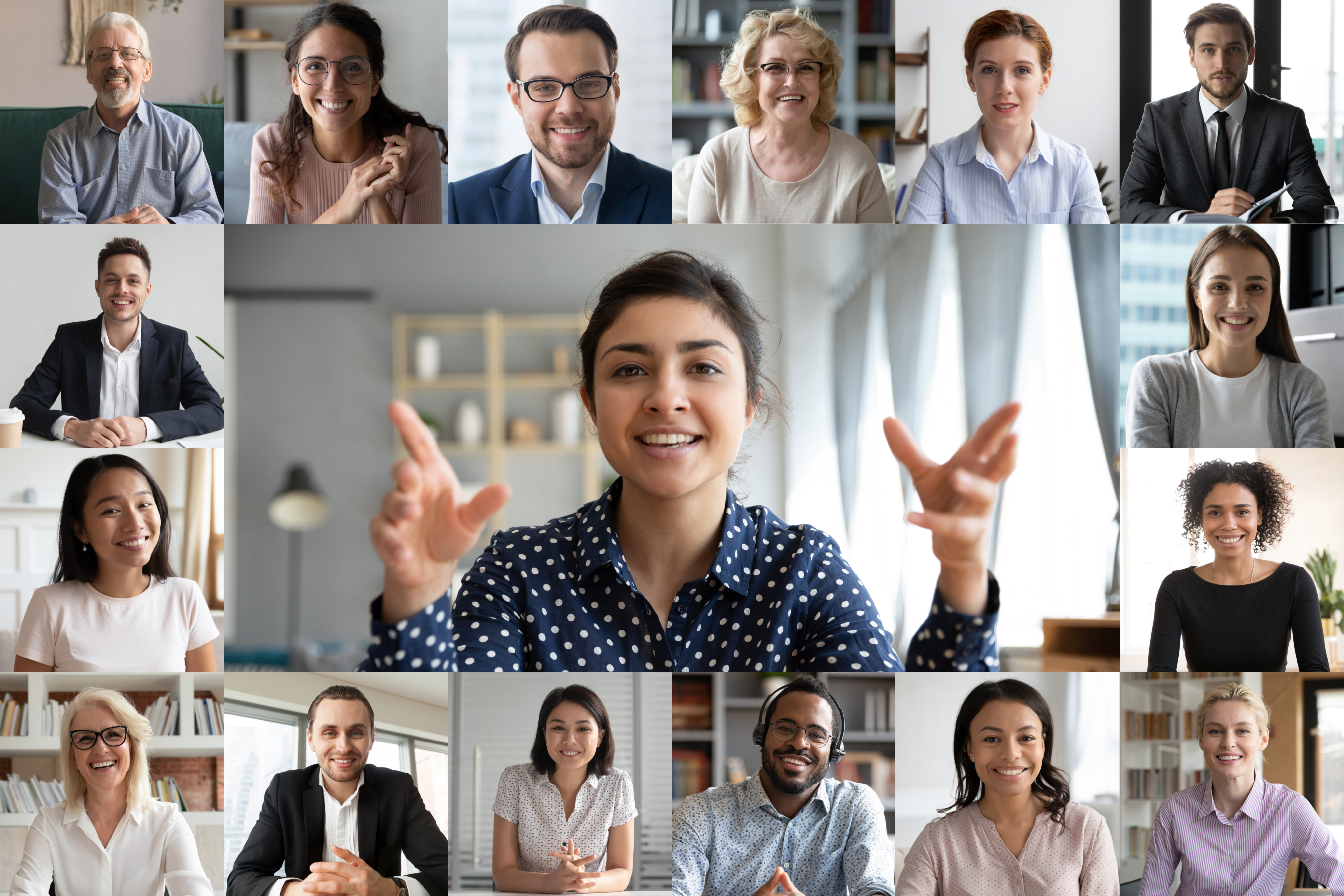 https://calendly.com/lsconboarding/onboarding
LS Central SaaS Onboarding Guide
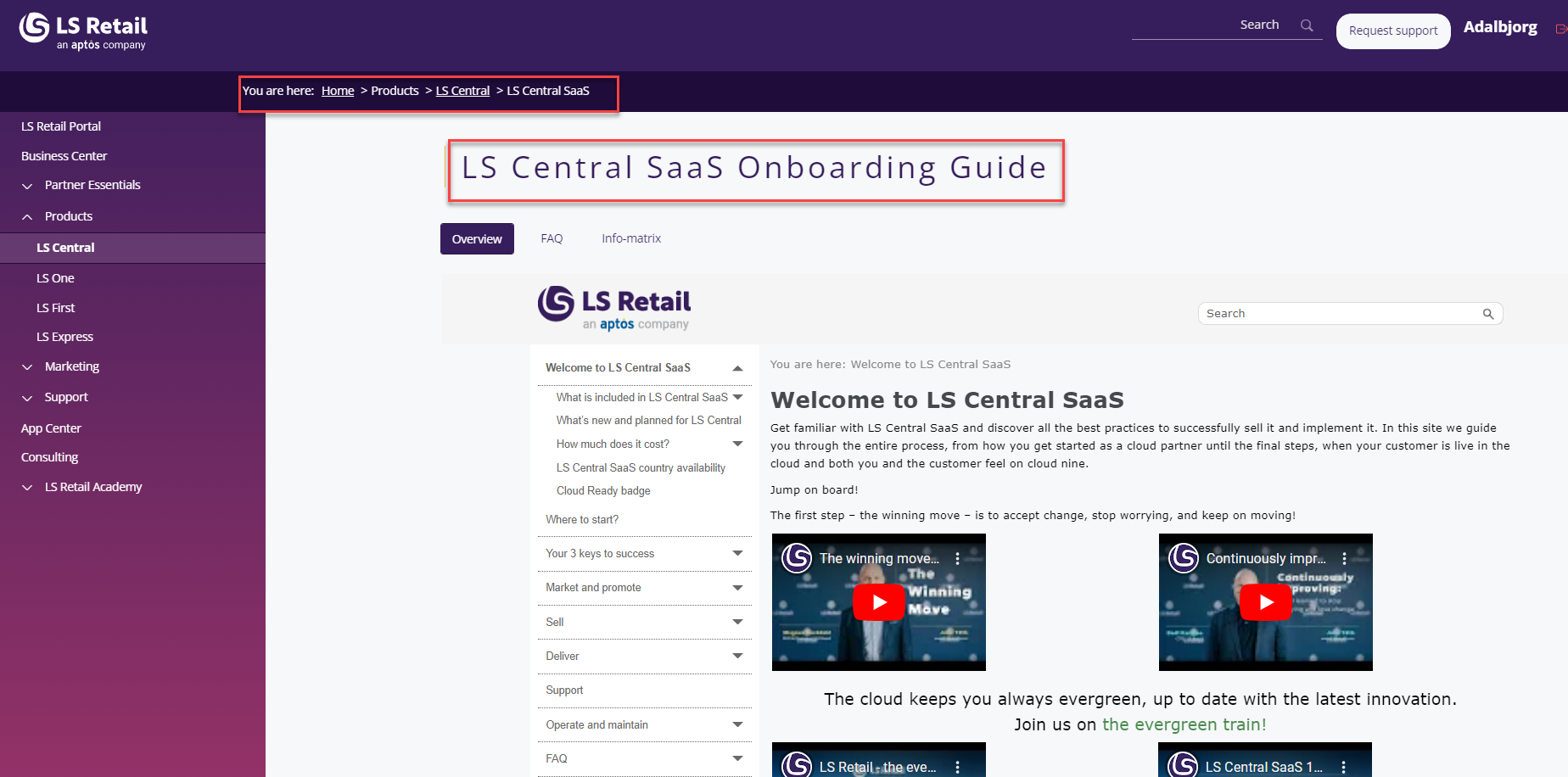 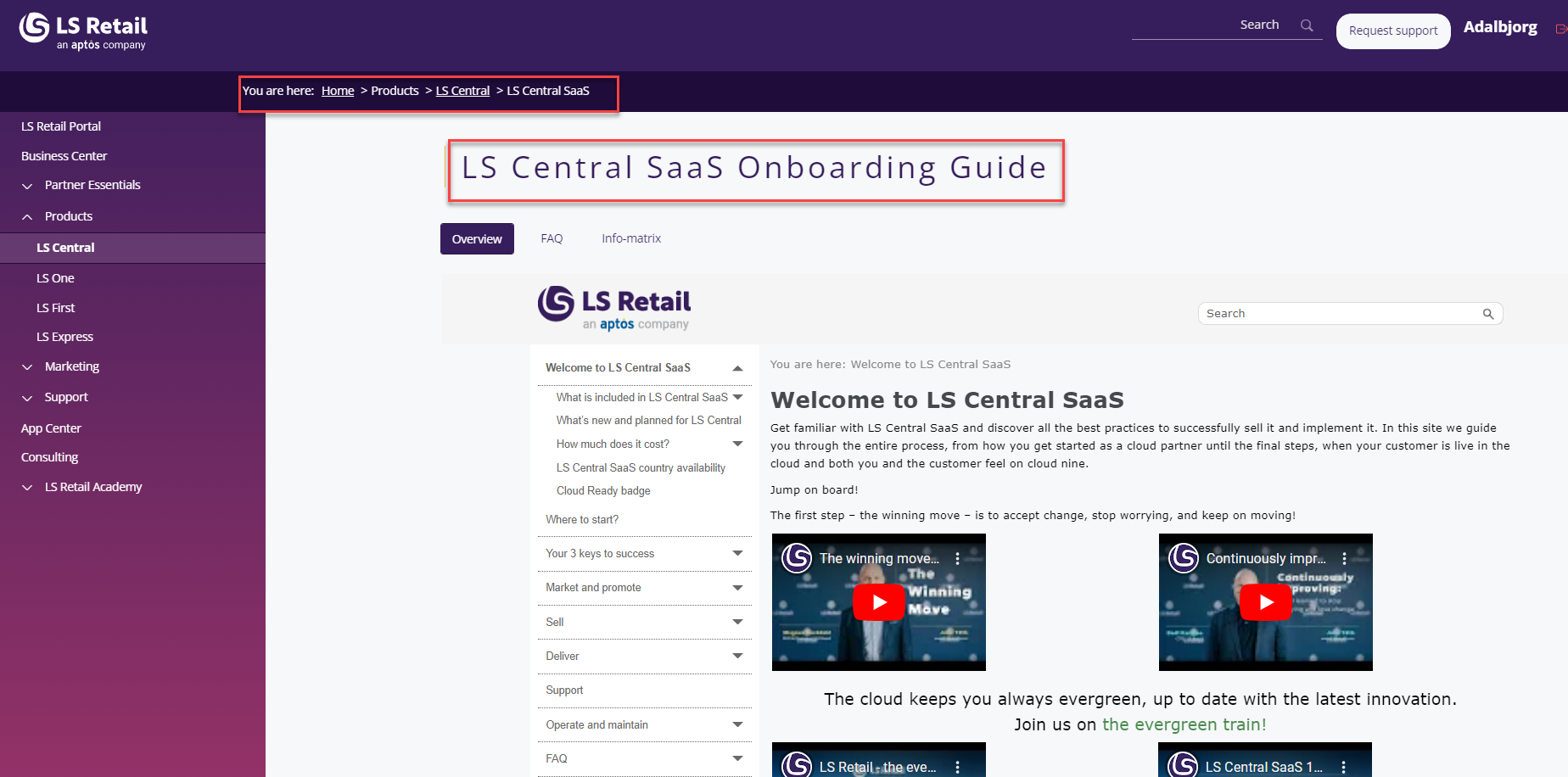 LS Central SaaS Onboarding Guide
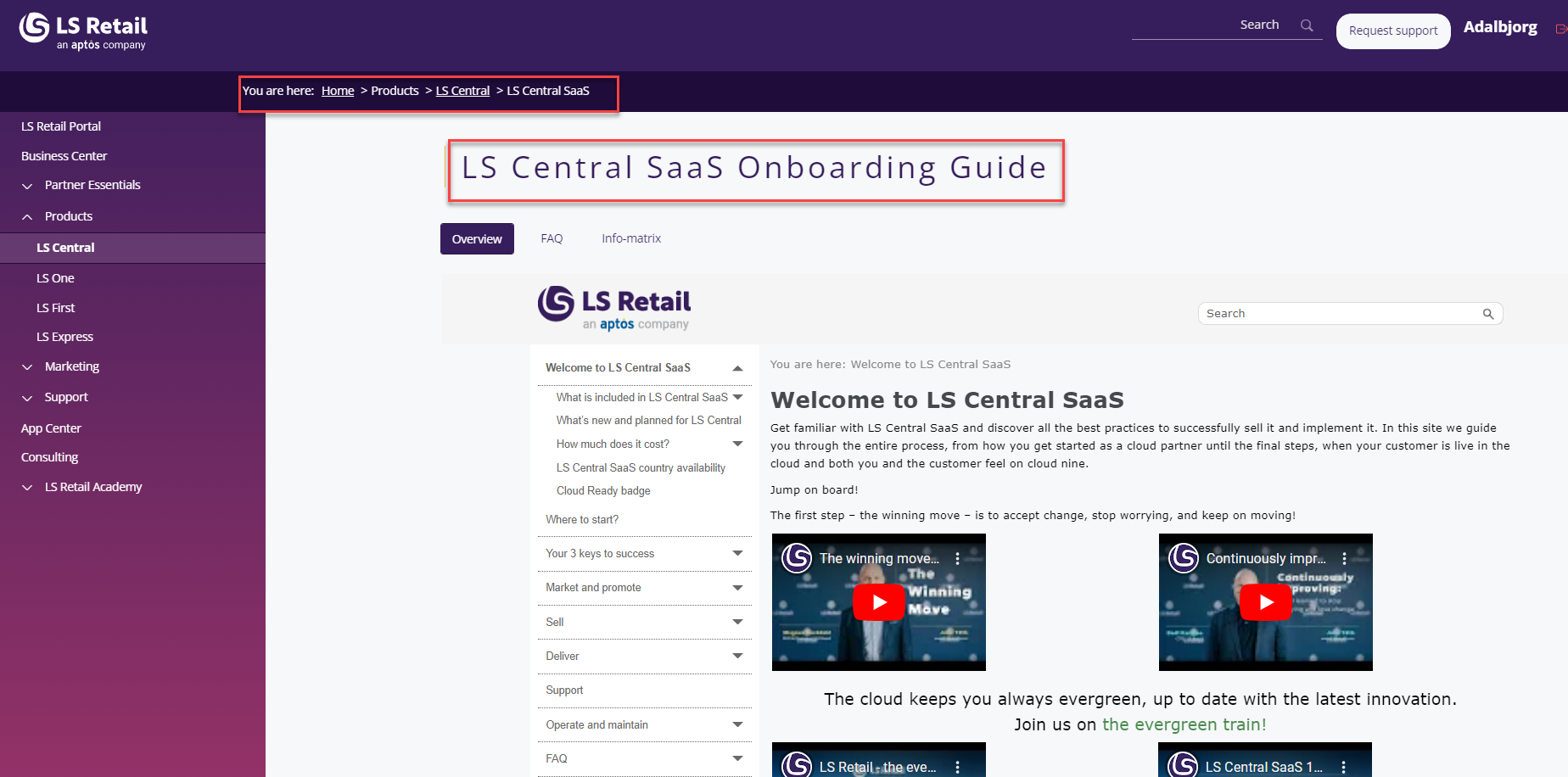 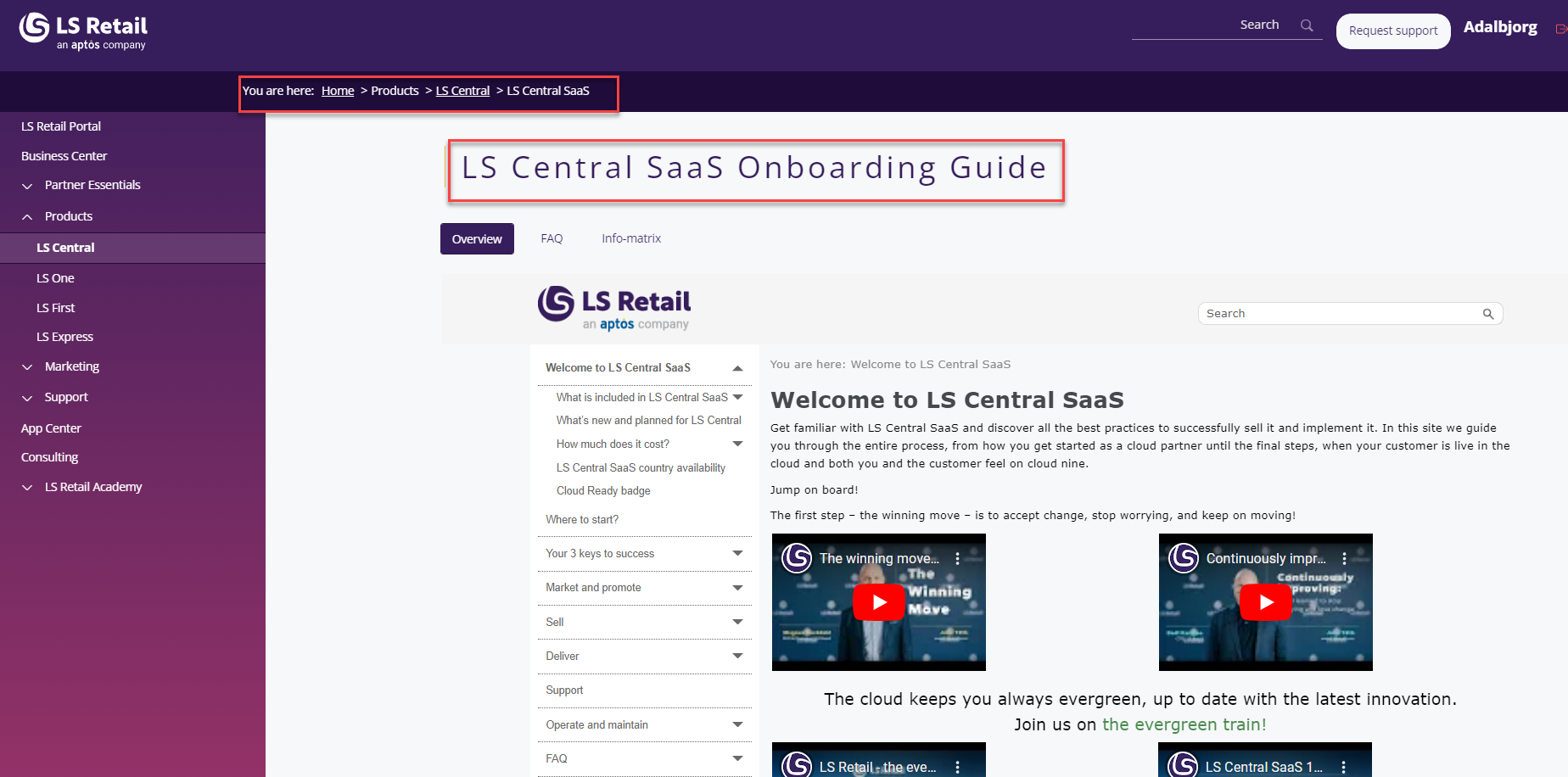 LS Retail Academy – SaaS Training
Partner Center
Delegate Admin role
Admin Center
Administrative tasks for tenants
Online POS vs. Hybrid POS
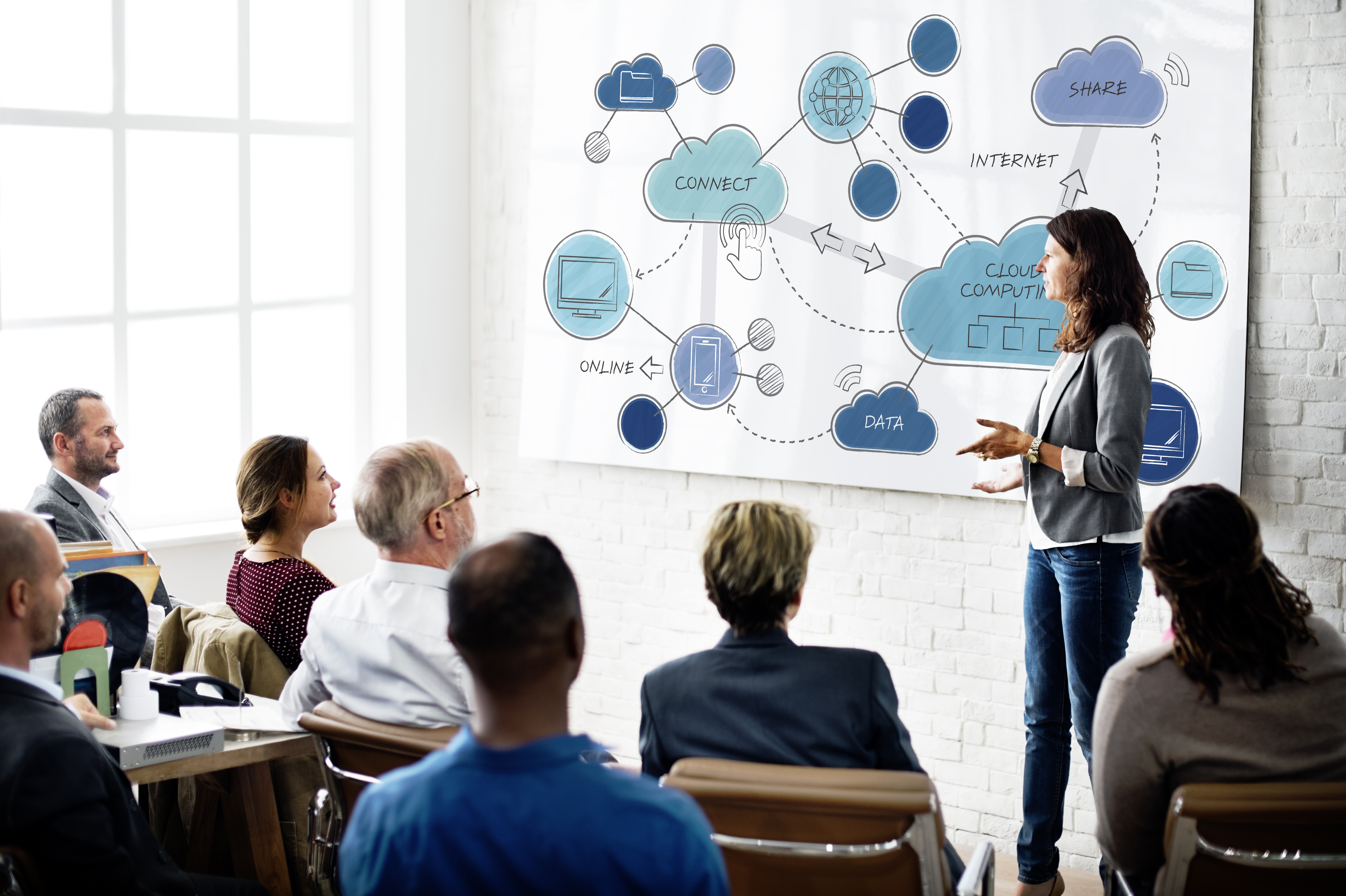 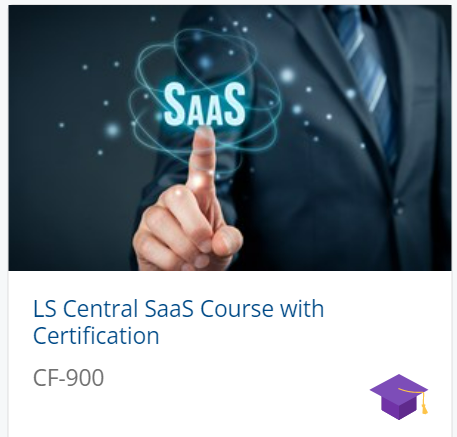 LS Retail Academy – SaaS Training
Partner Center
Delegate Admin role
Admin Center
Administrative tasks for tenants
Online POS vs. Hybrid POS
Update Service - NEW
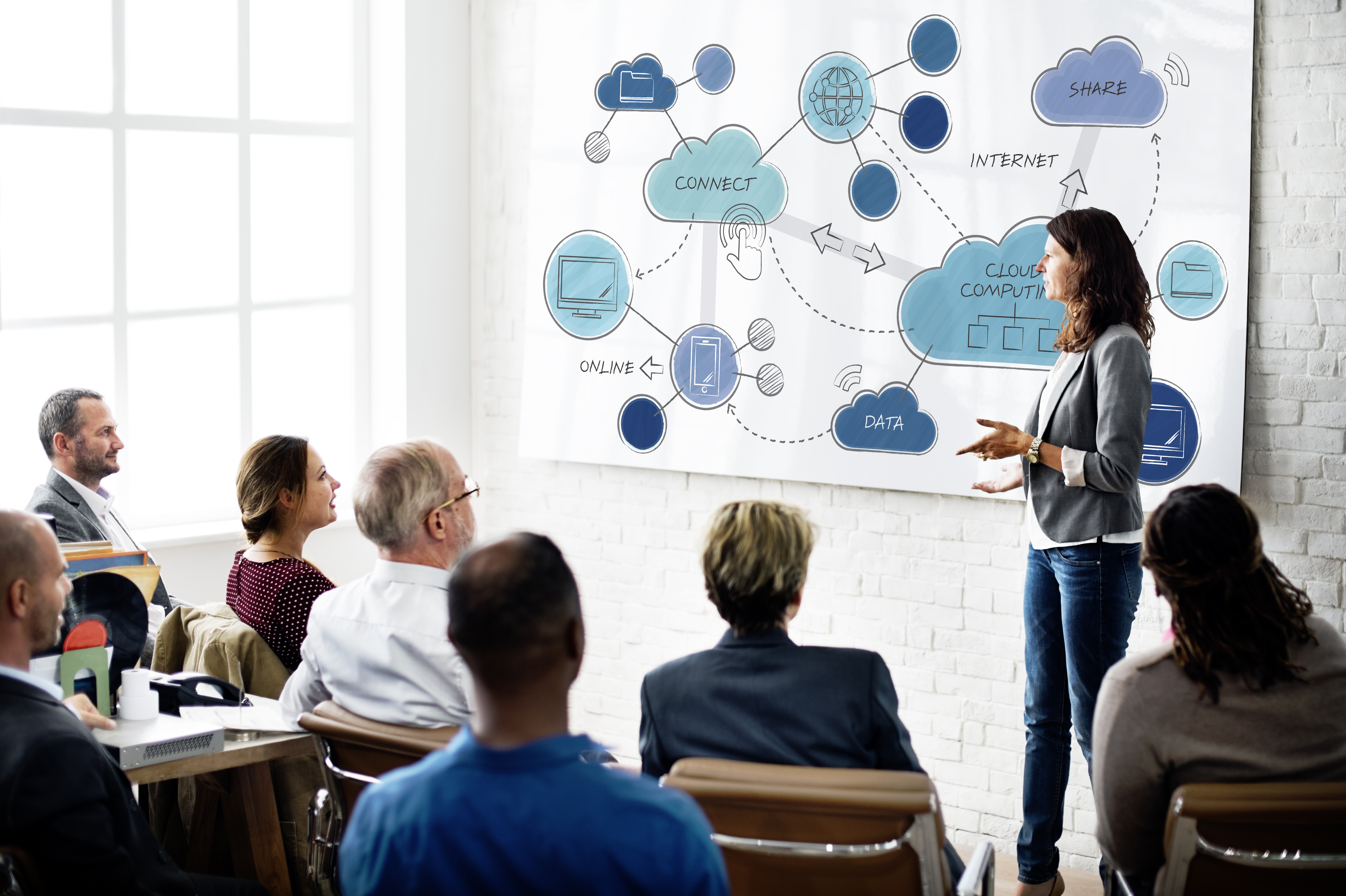 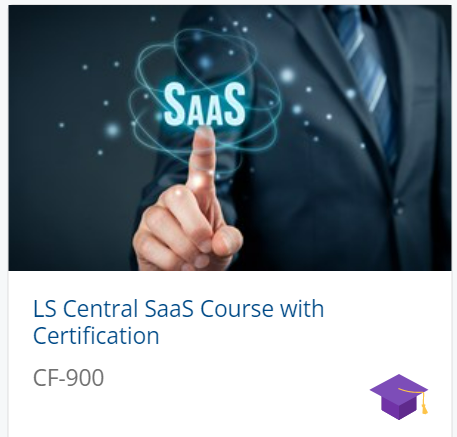 Implementation Guide
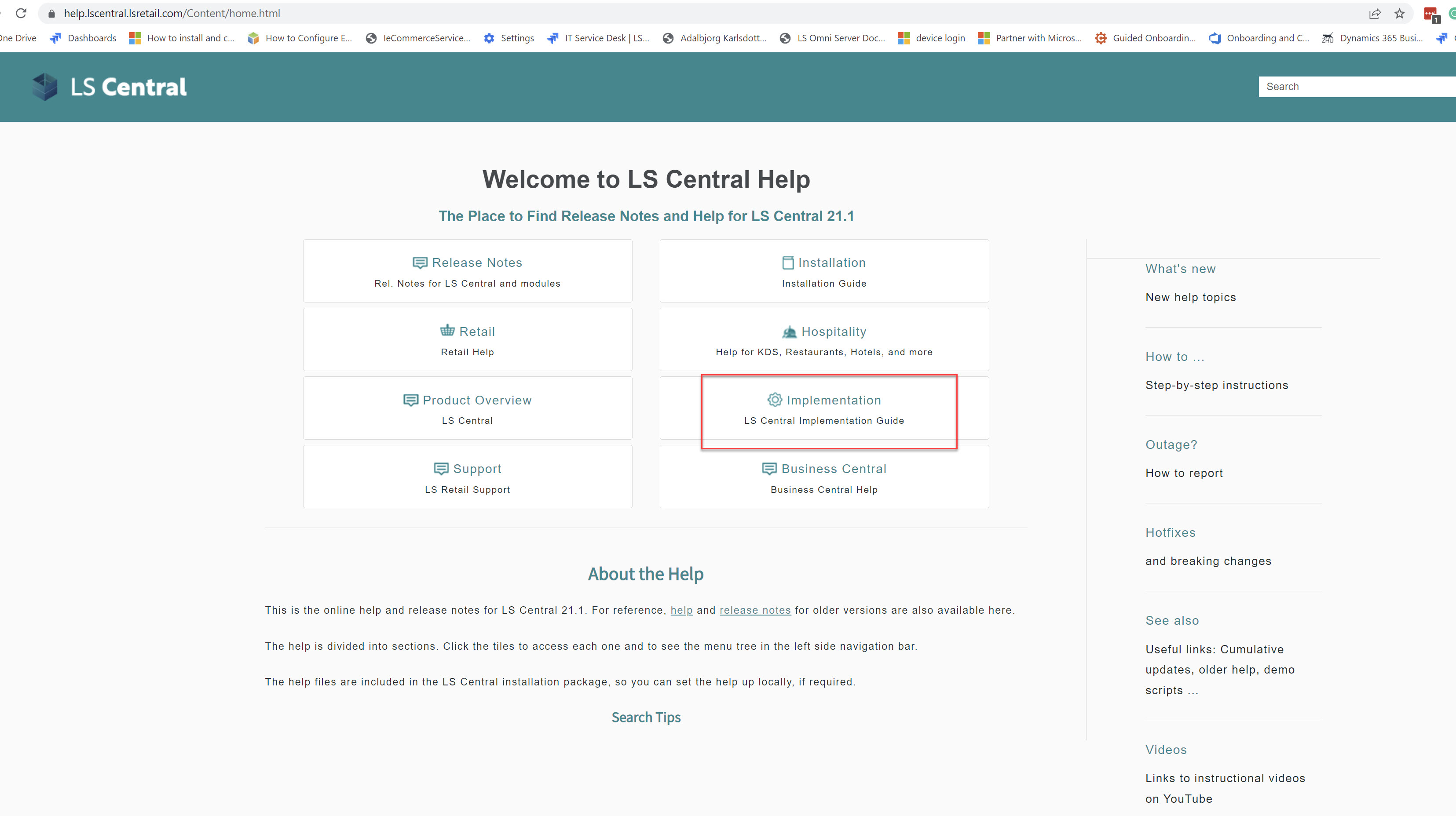 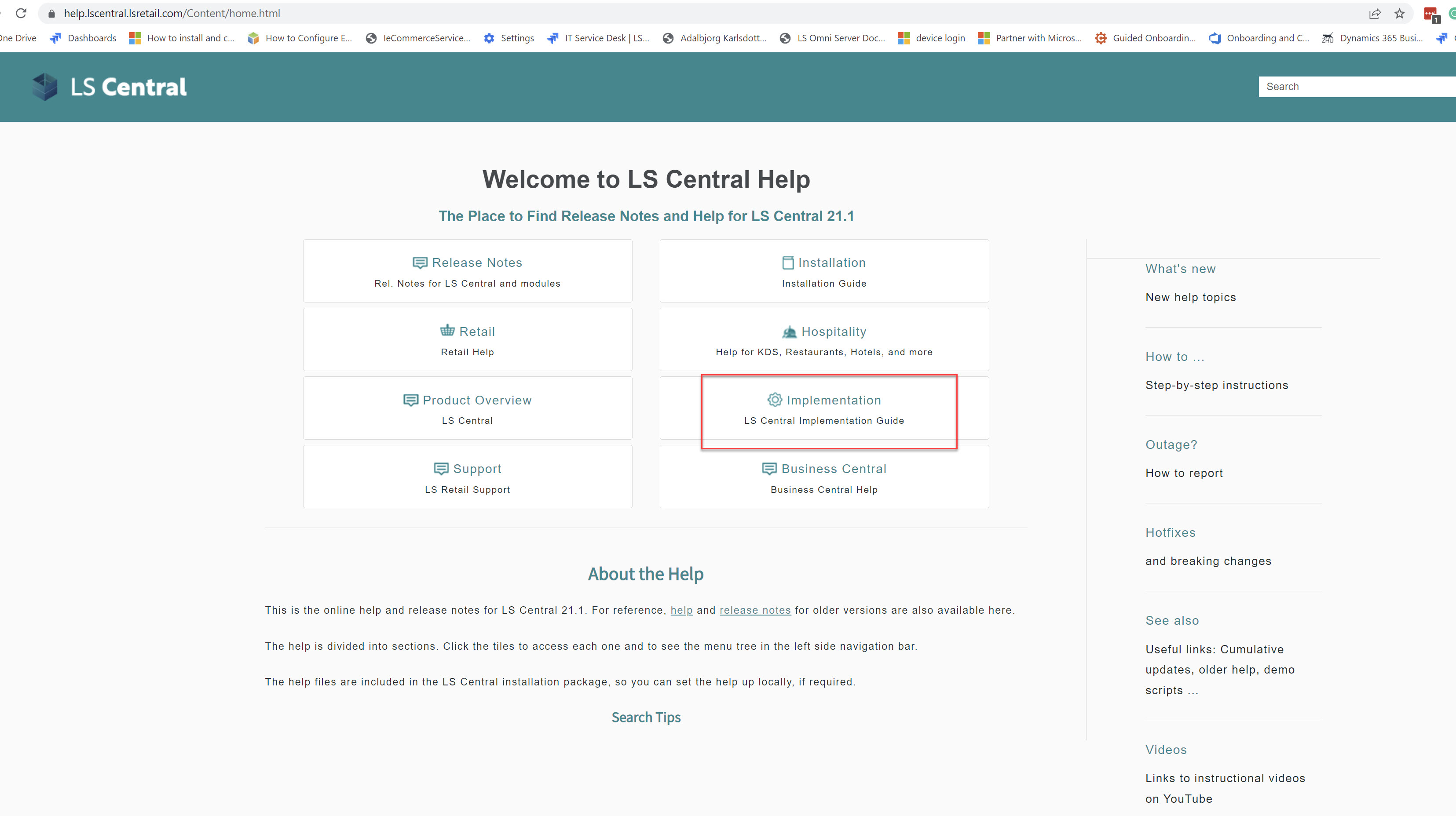 Customer story
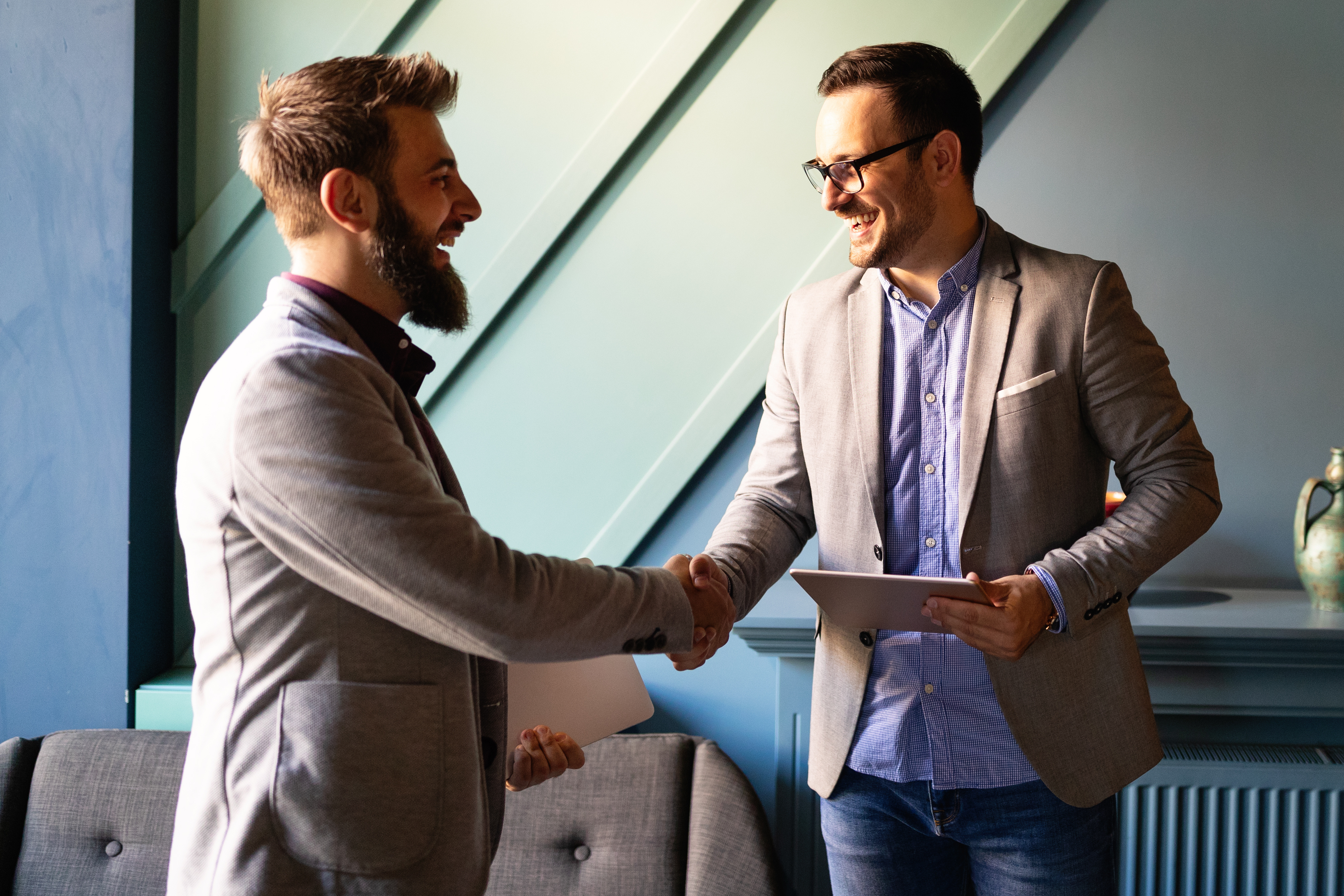 How to move your data to SaaS?
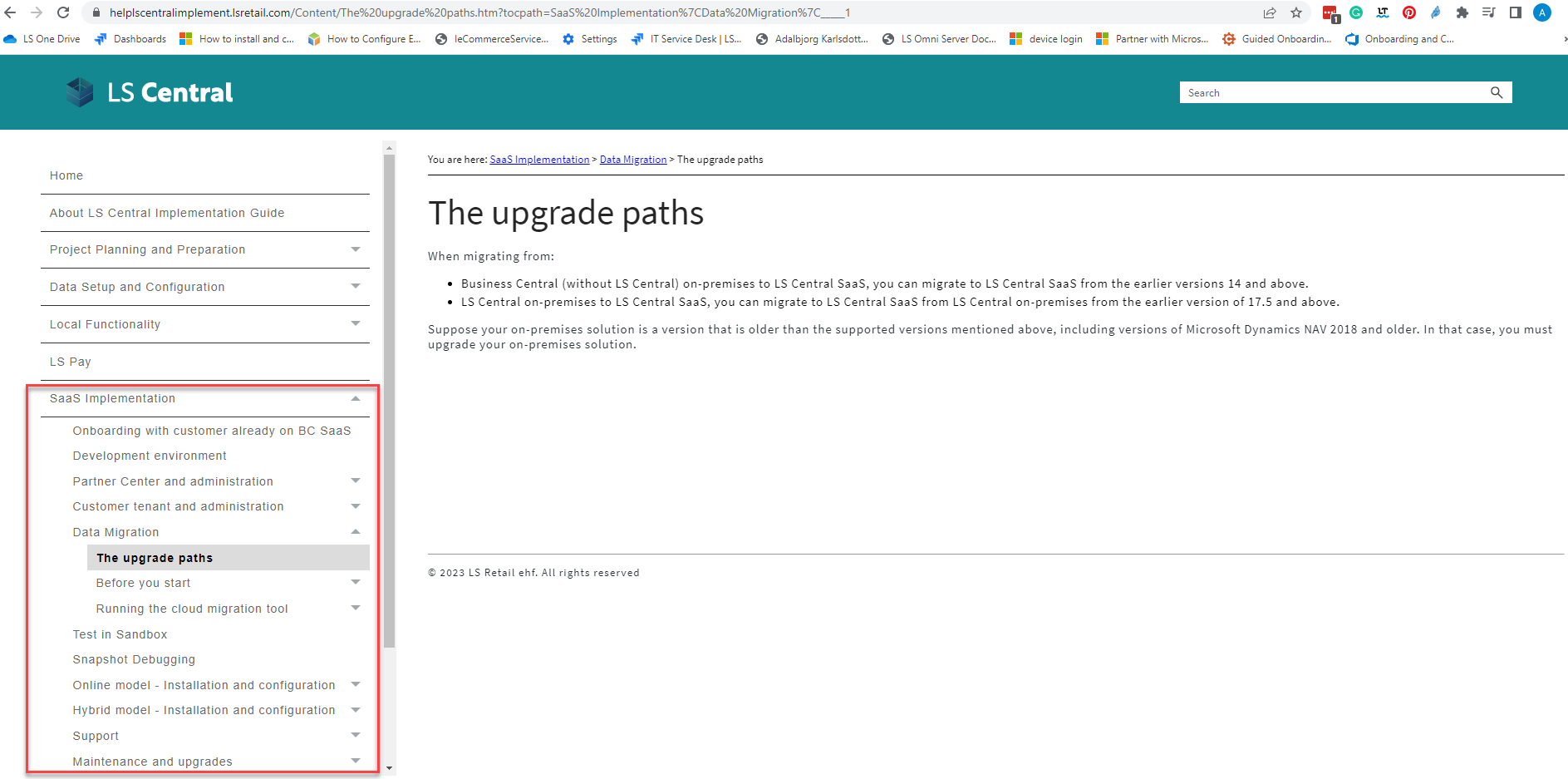 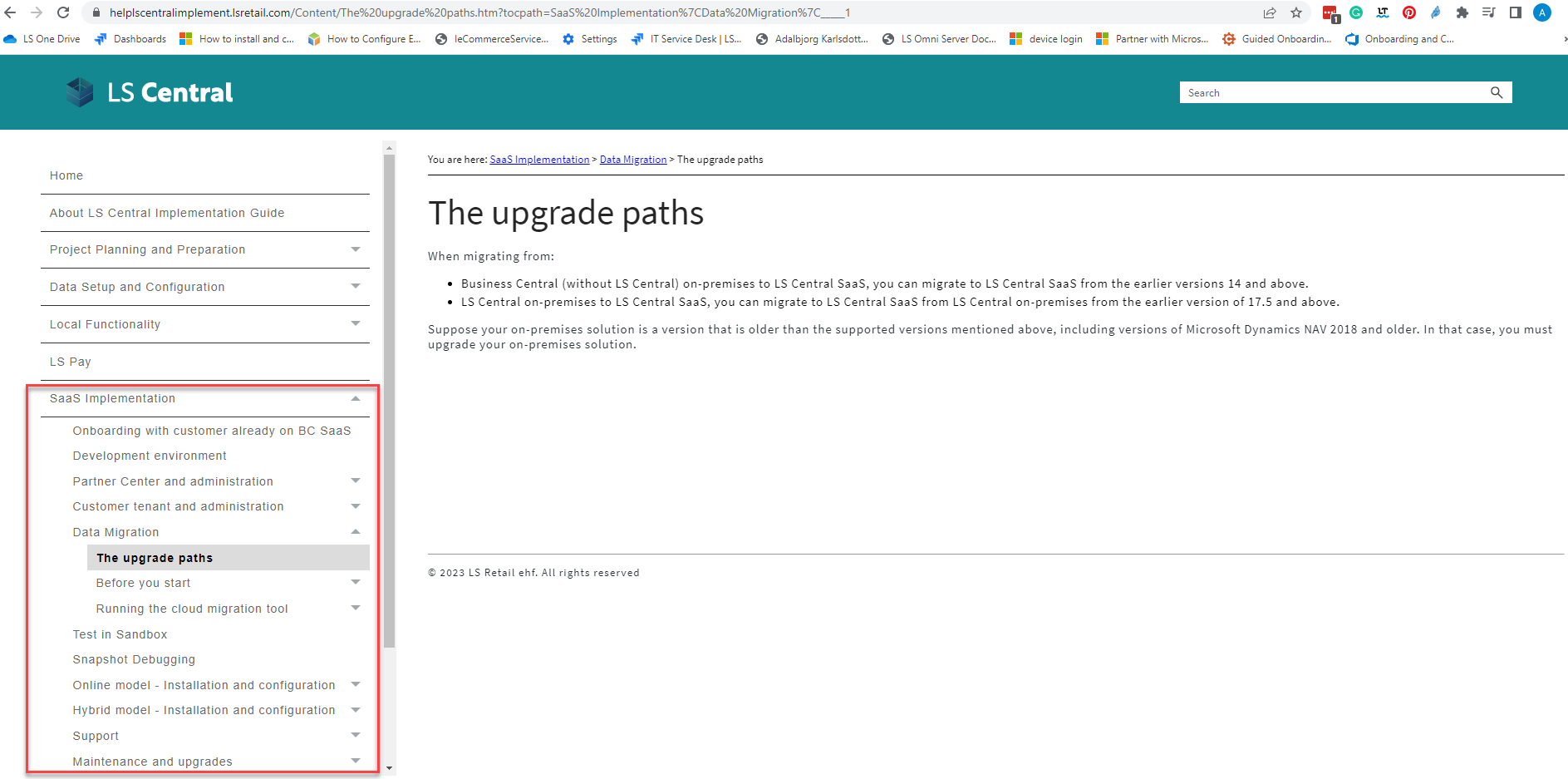 How to move your data to SaaS?
LS Central SaaS
Older than LS14.2
LS Central 14.2 and later
LS Central latest
On-premises
SaaS
Using Table Migration Extensions
Using Cloud Migration Tool
Using Upgrade Codeunits
Online or Hybrid?
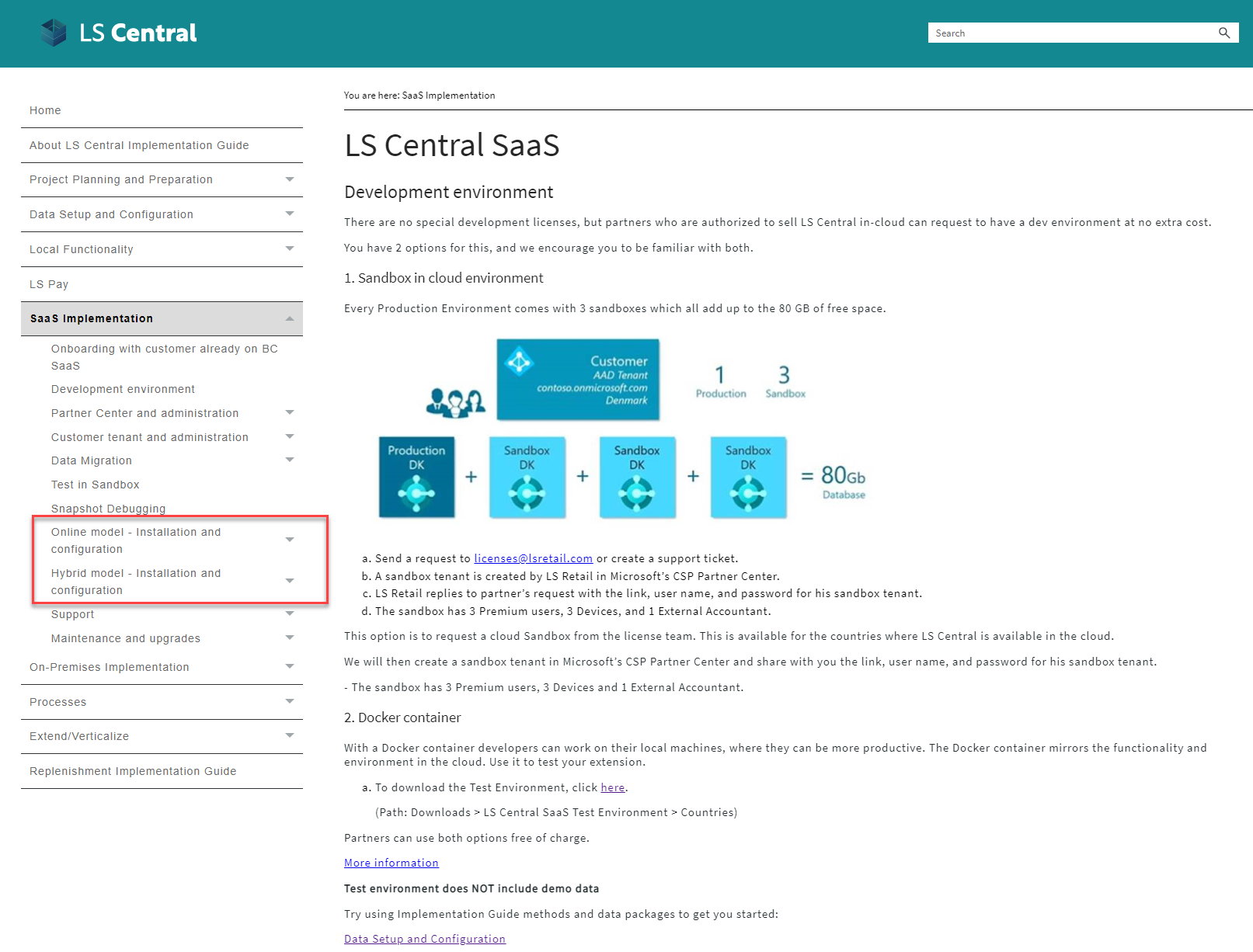 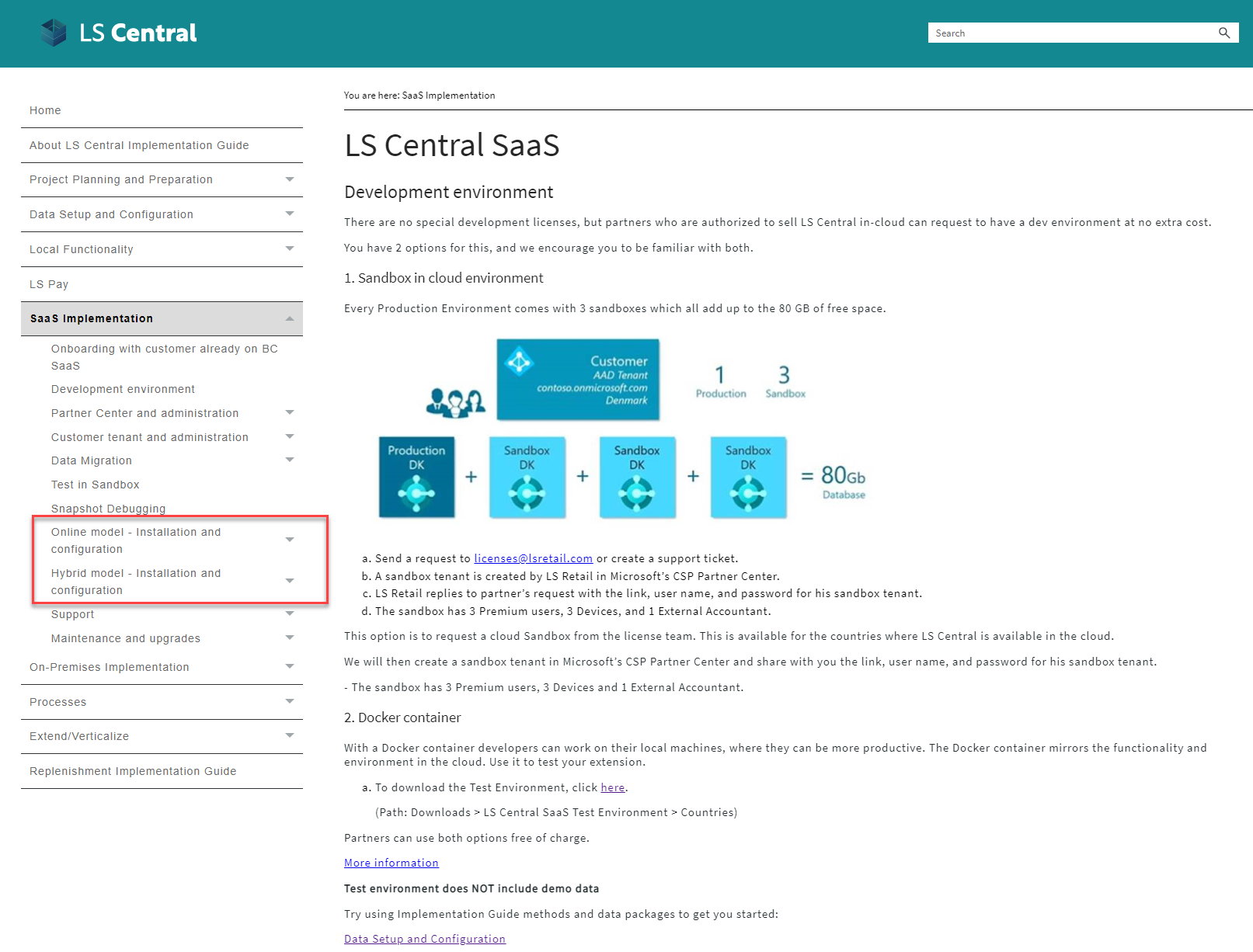 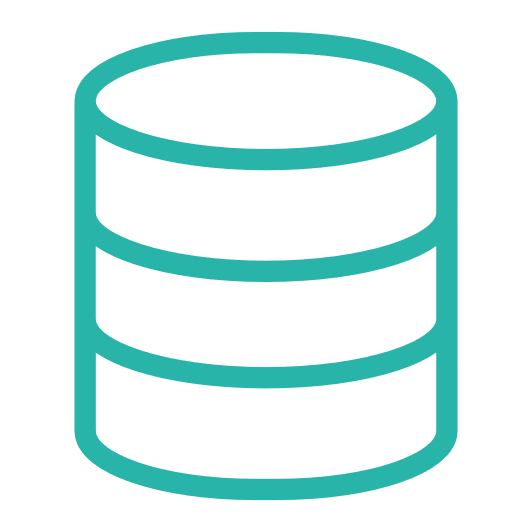 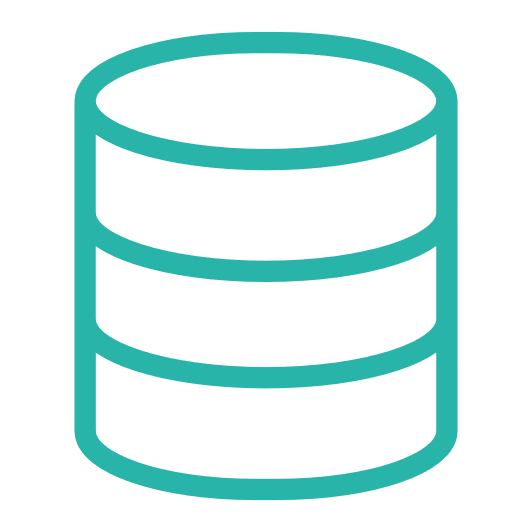 WebReplication
LS Central in SaaS
Hybrid component server
HQ
Store
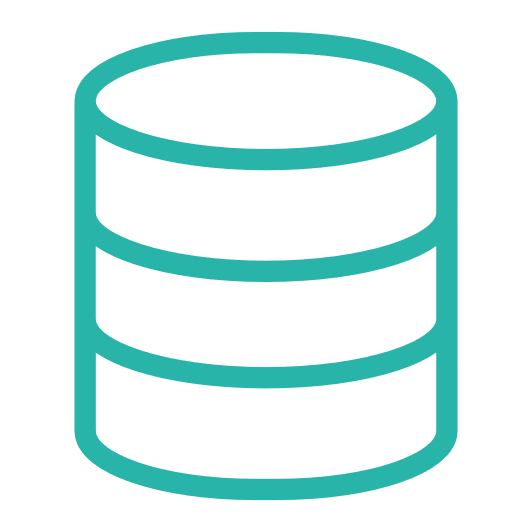 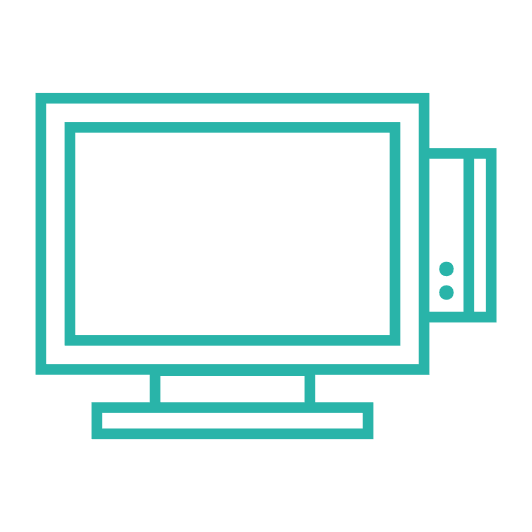 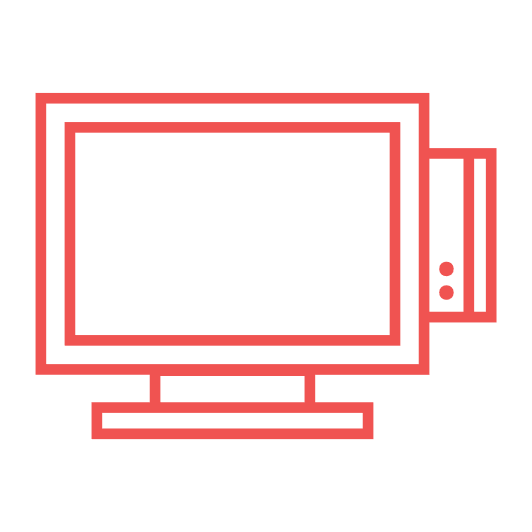 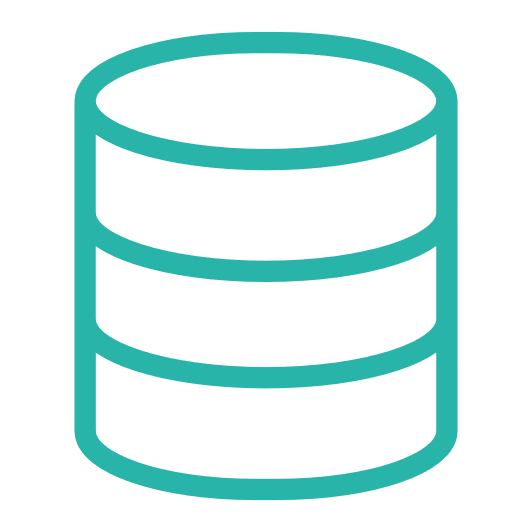 Online POS
Offline POS
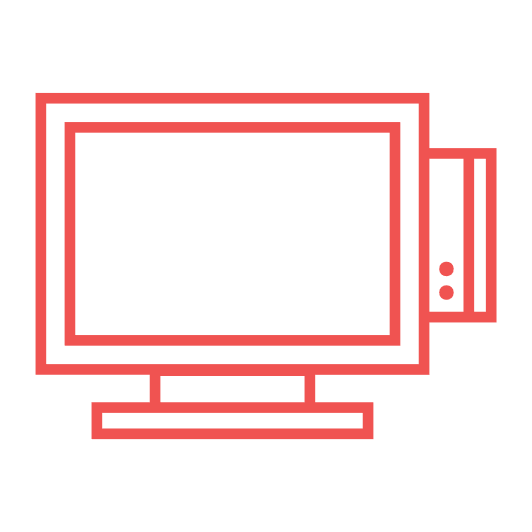 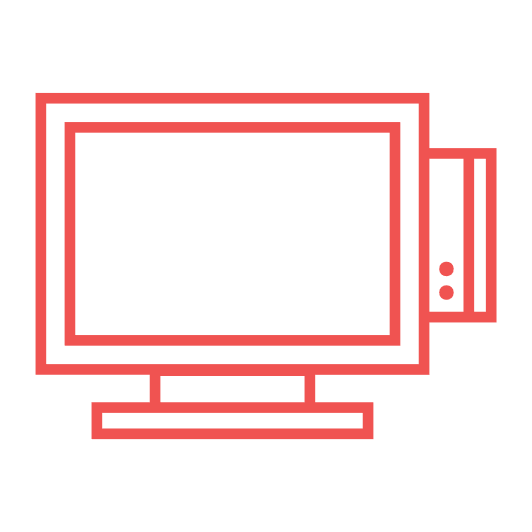 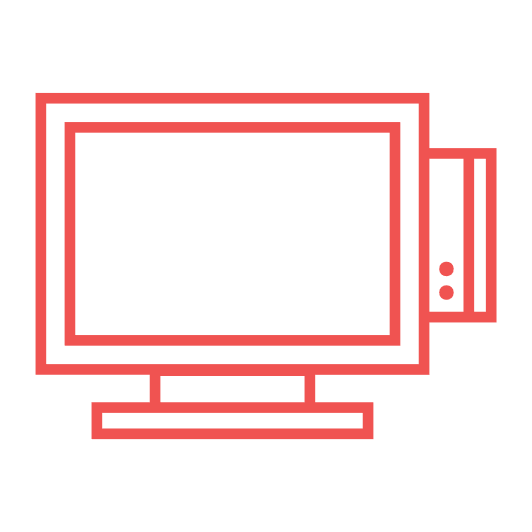 Offline POS Service
Online POS
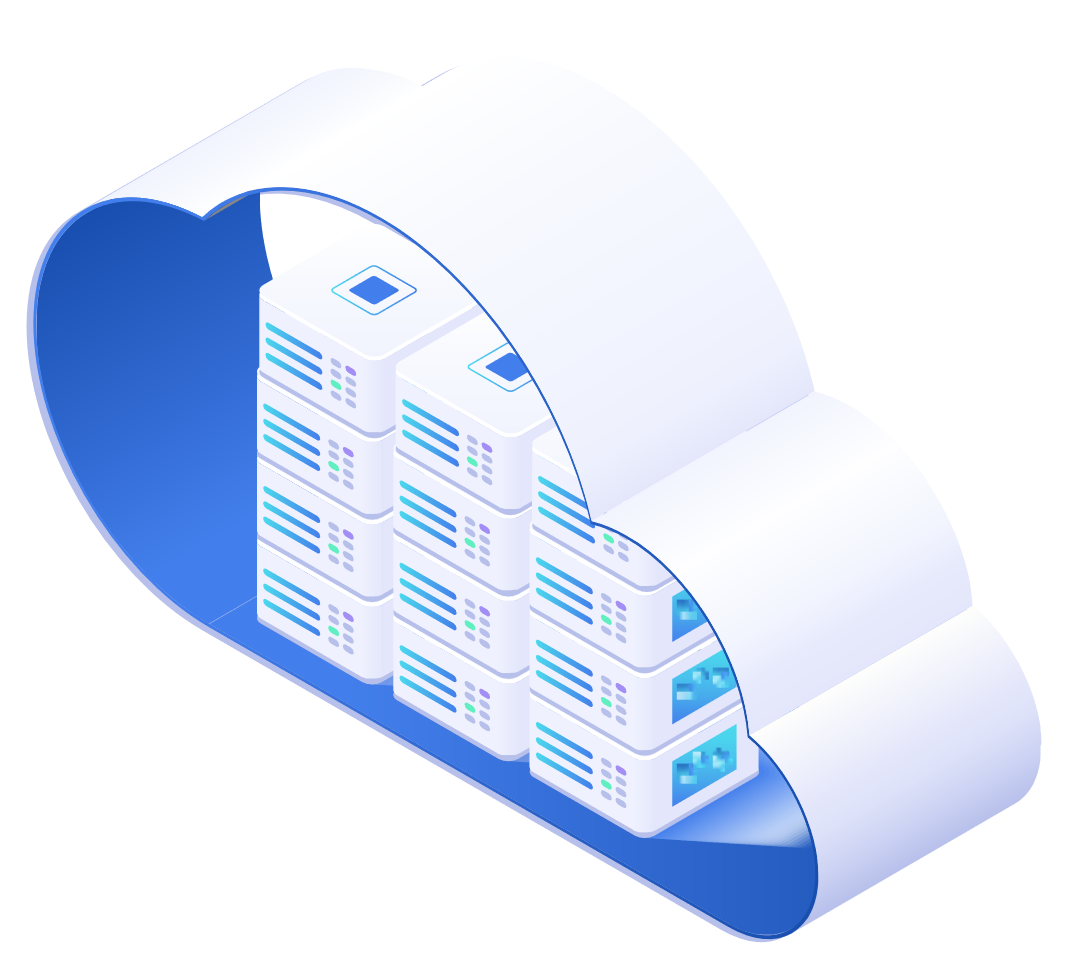 HEAD OFFICE IN THE CLOUD
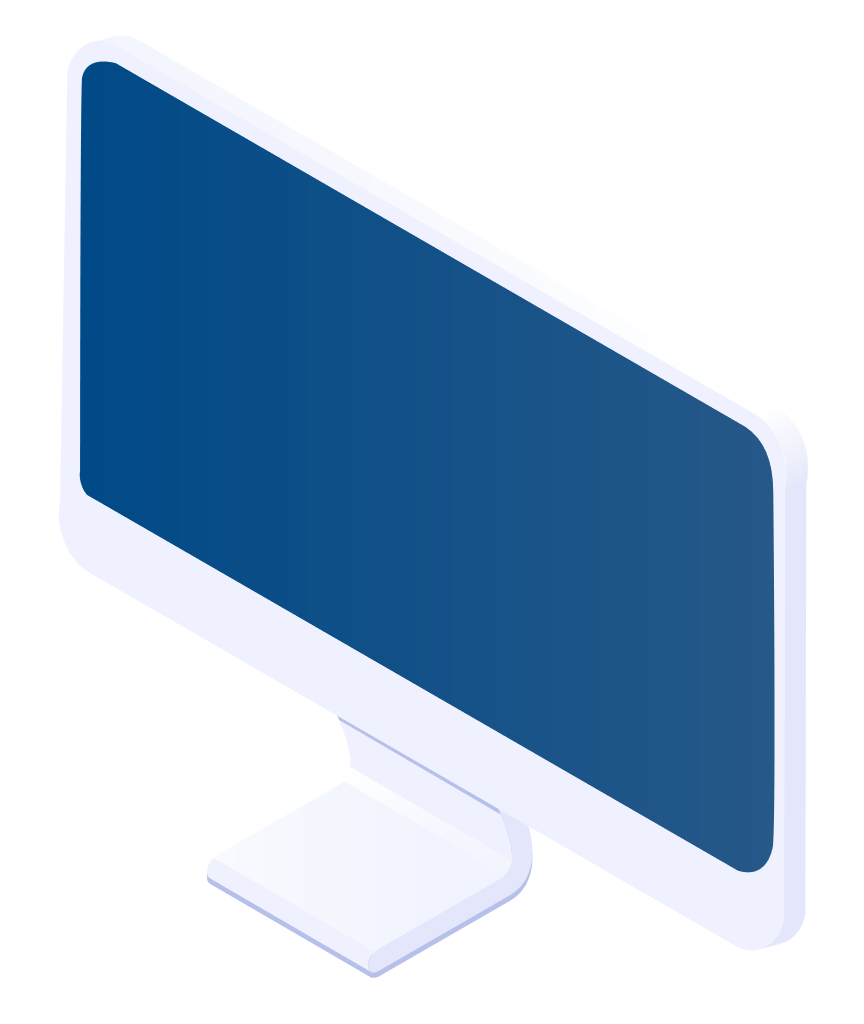 BACK OFFICE
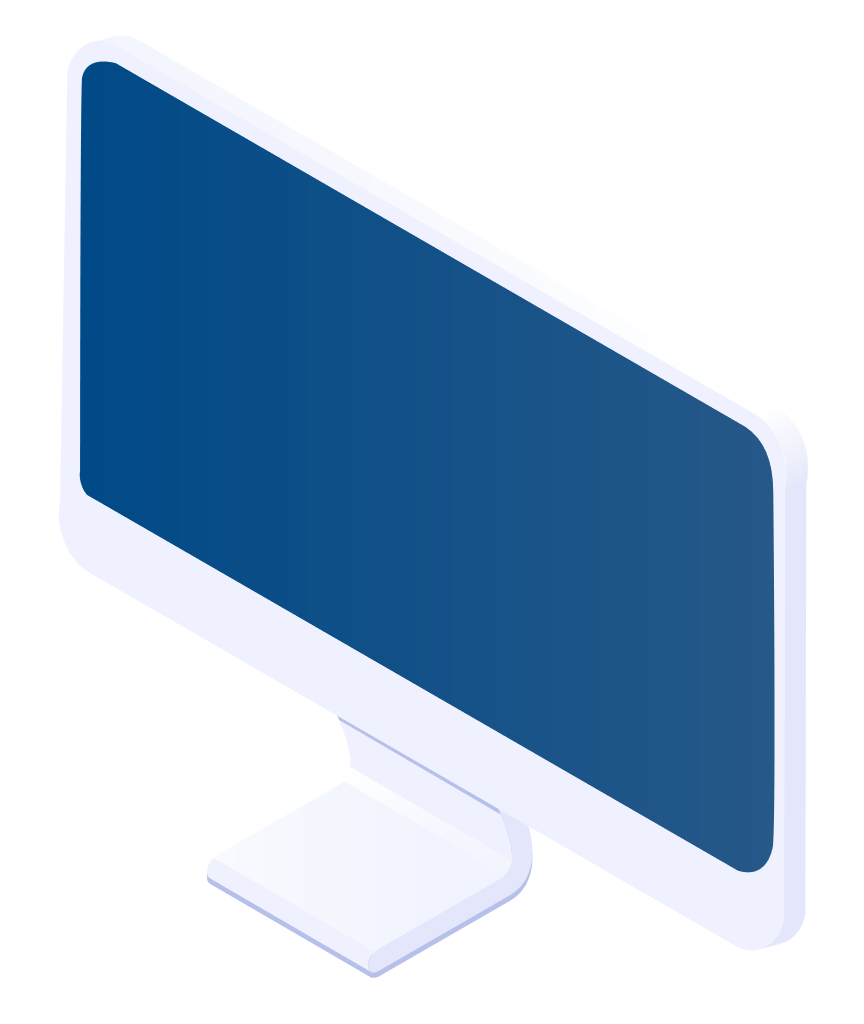 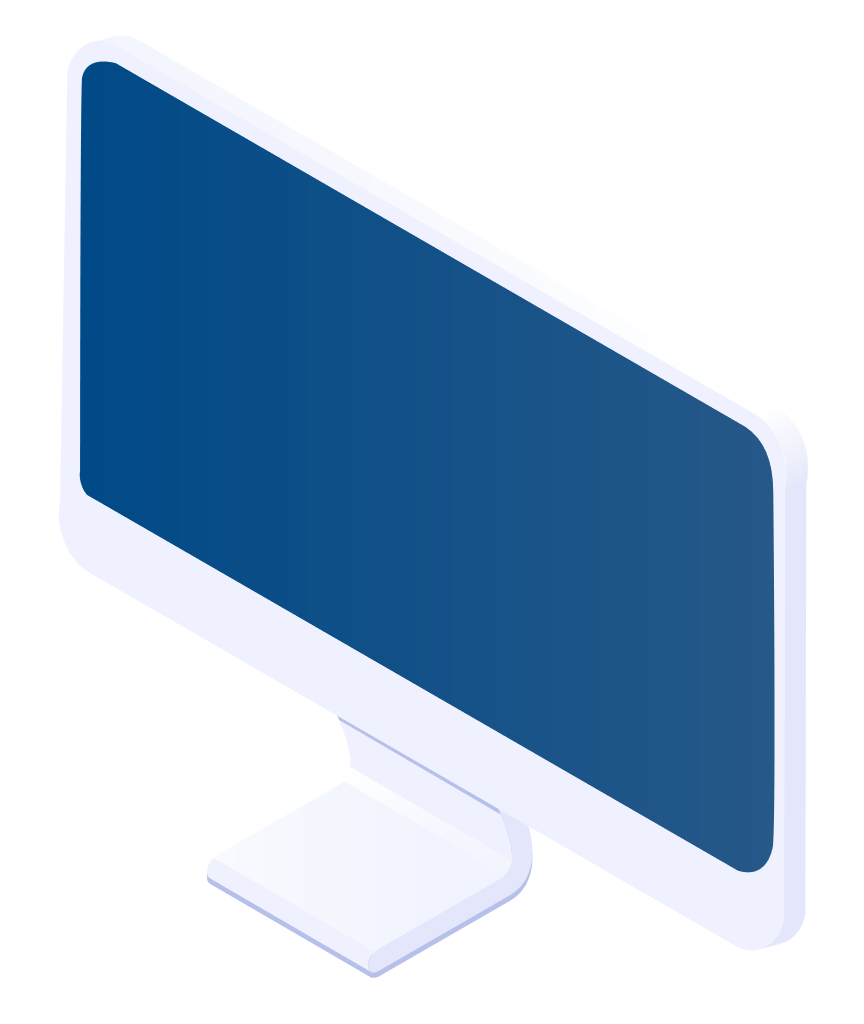 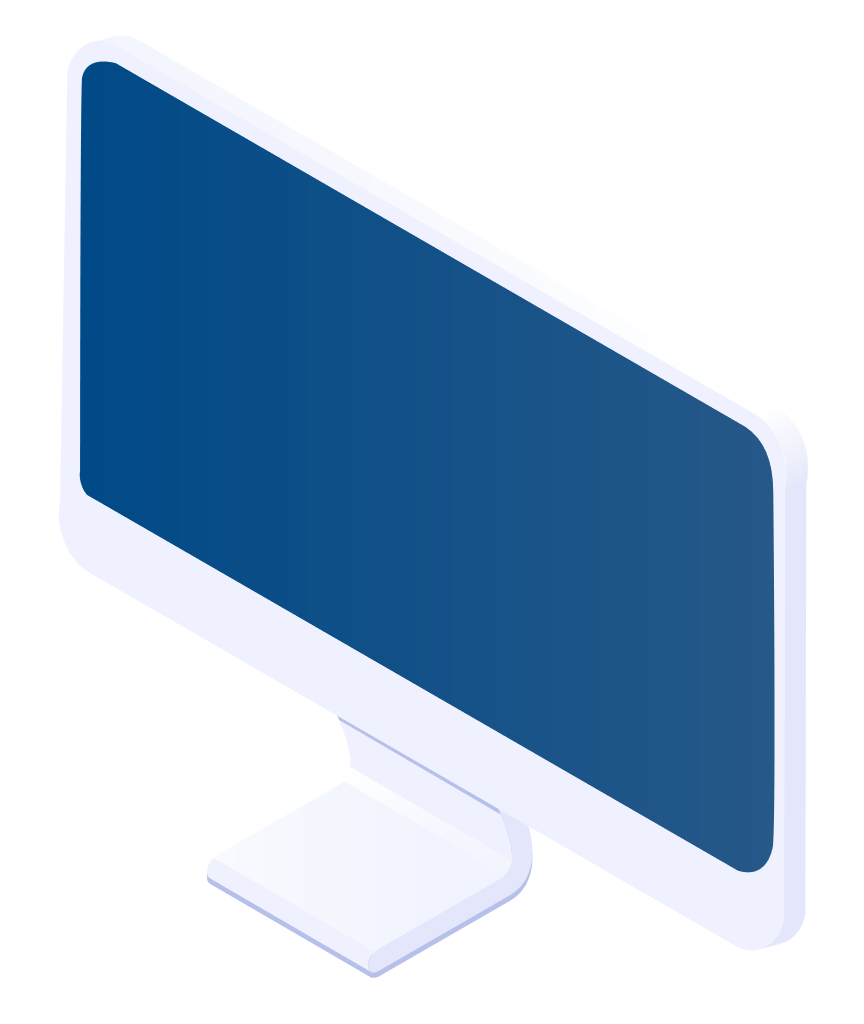 ONLINE POS
ONLINE POS
ONLINE POS
Online POS
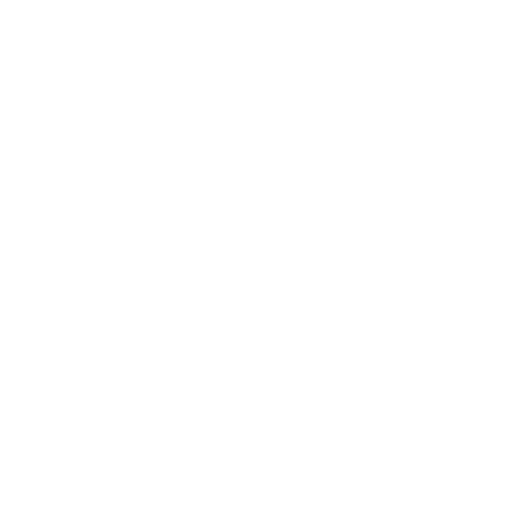 Microsoft Dynamics 365 
Business Central
HQ
Store
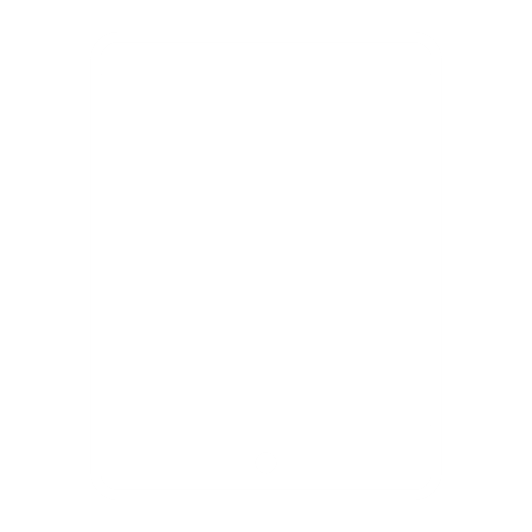 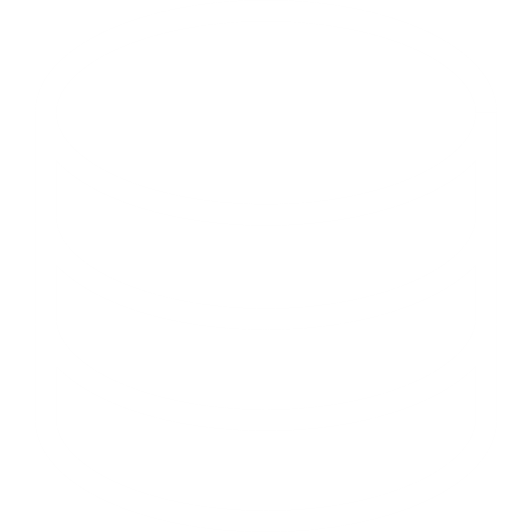 POS 1
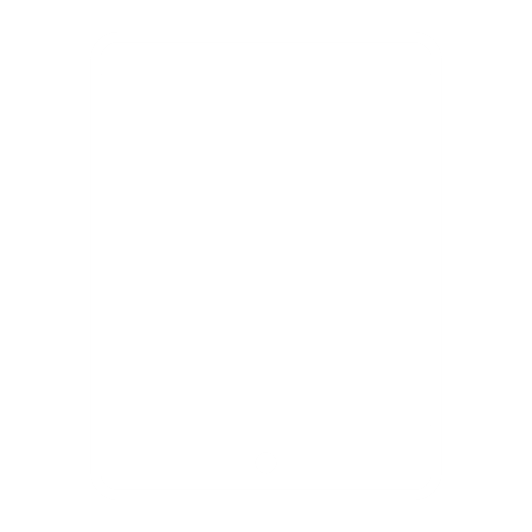 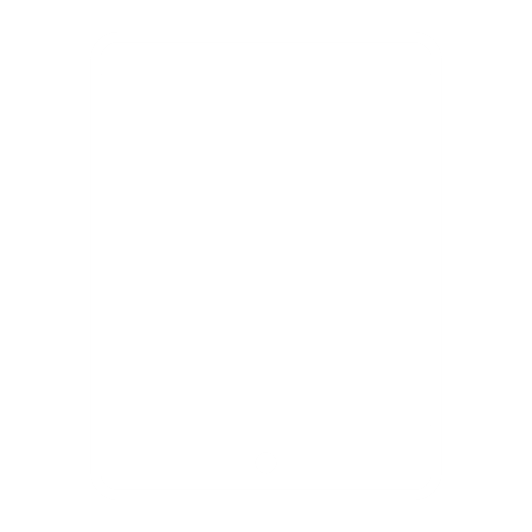 POS N
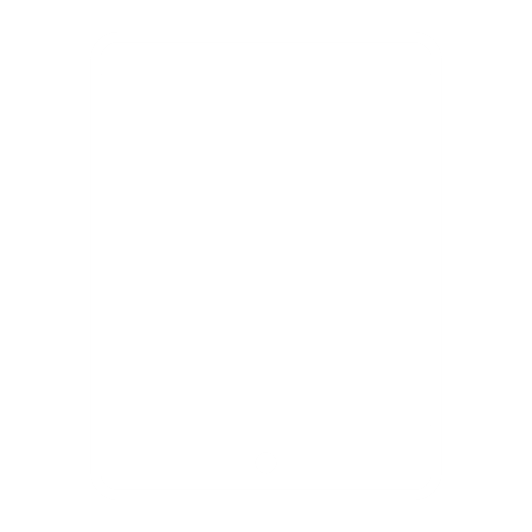 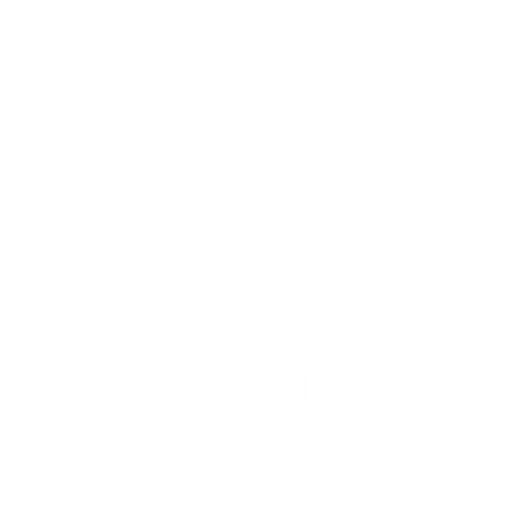 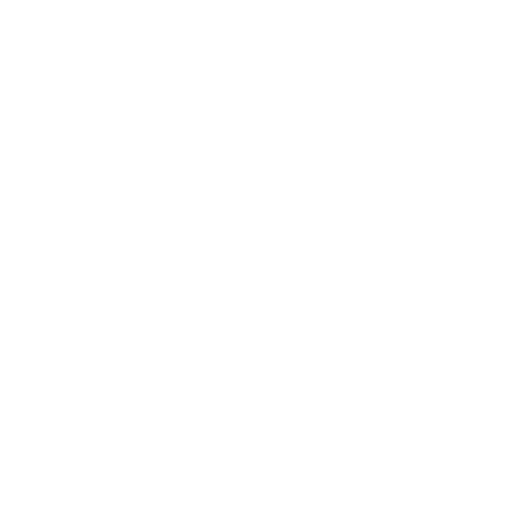 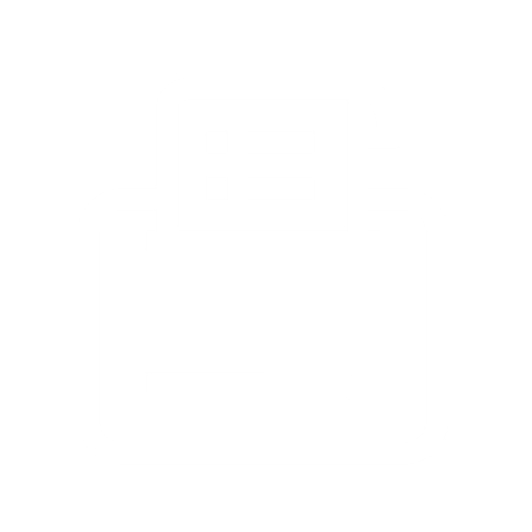 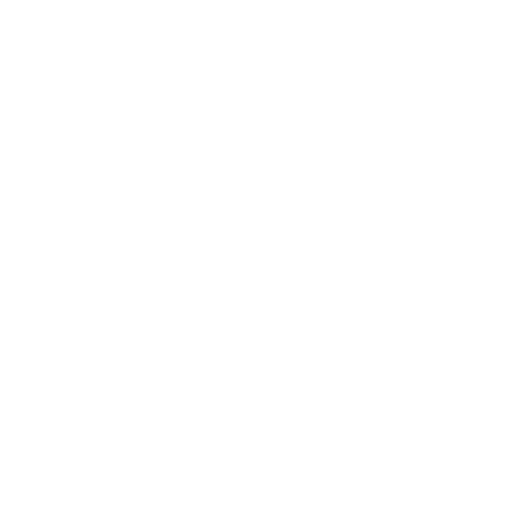 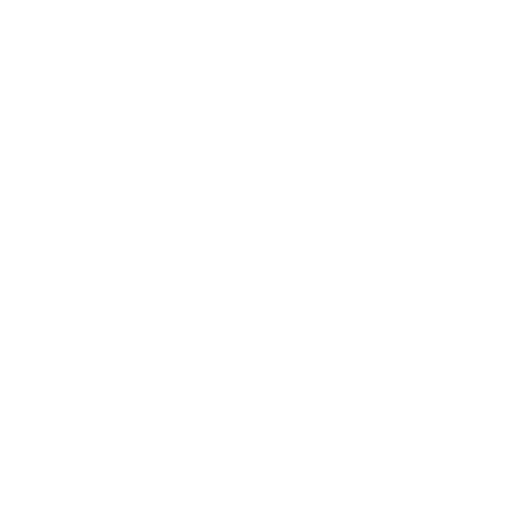 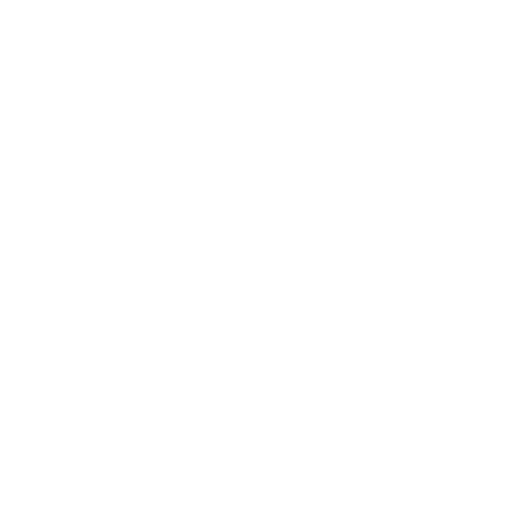 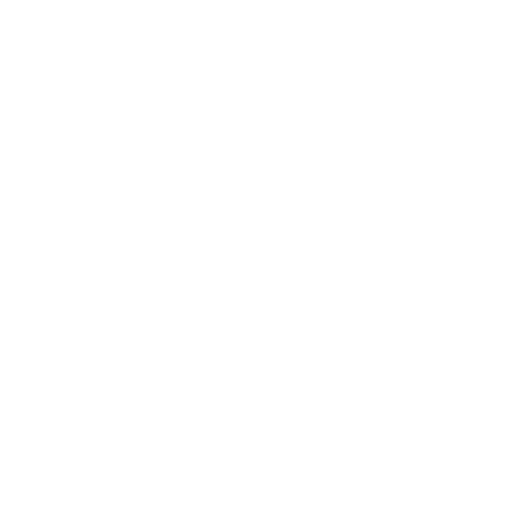 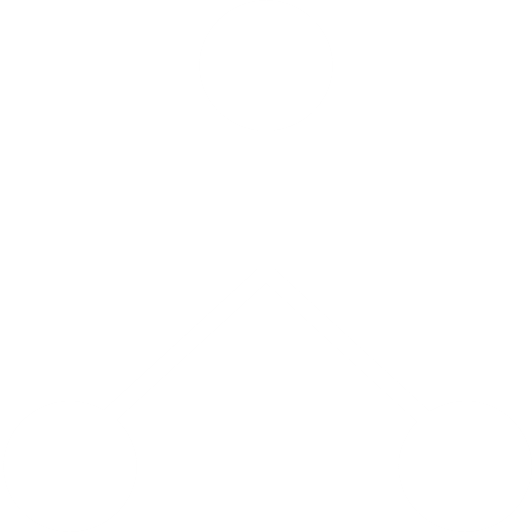 LS Hardware Station
…
Hybrid POS
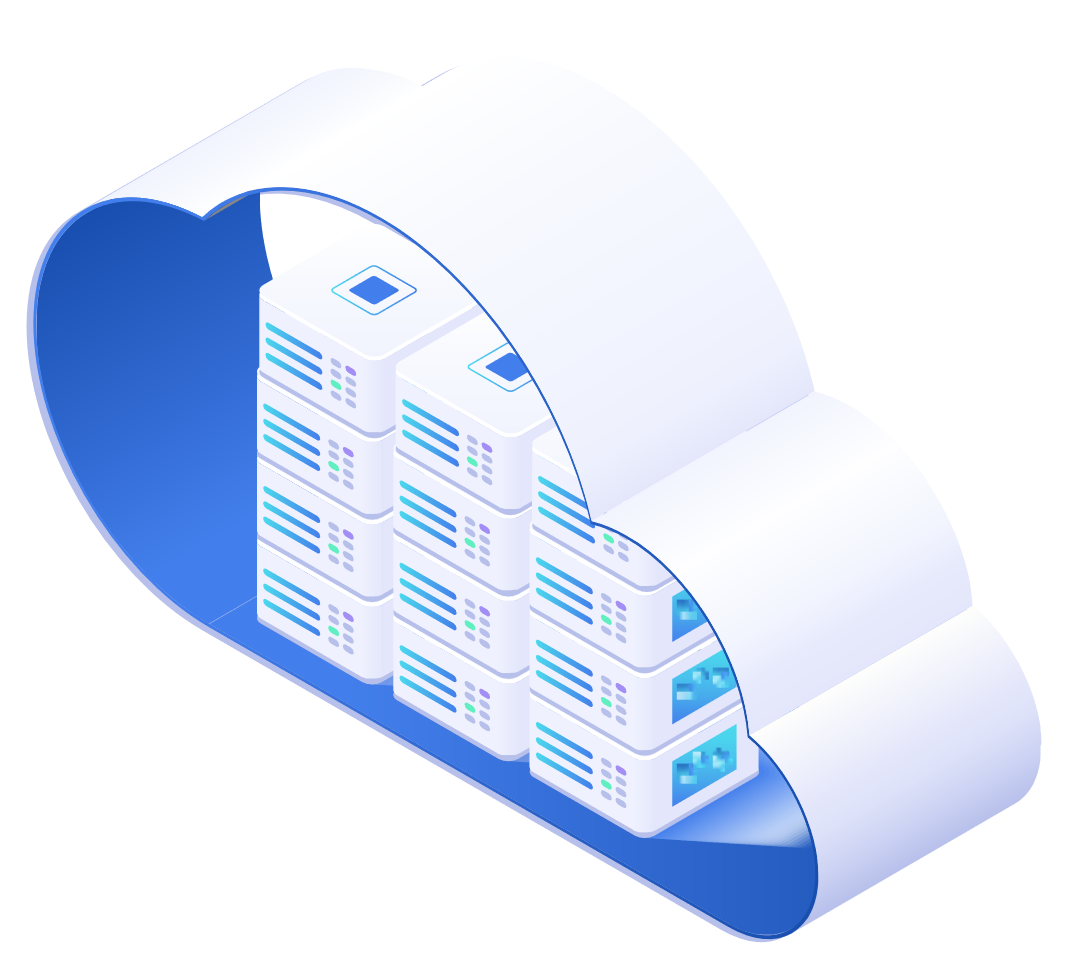 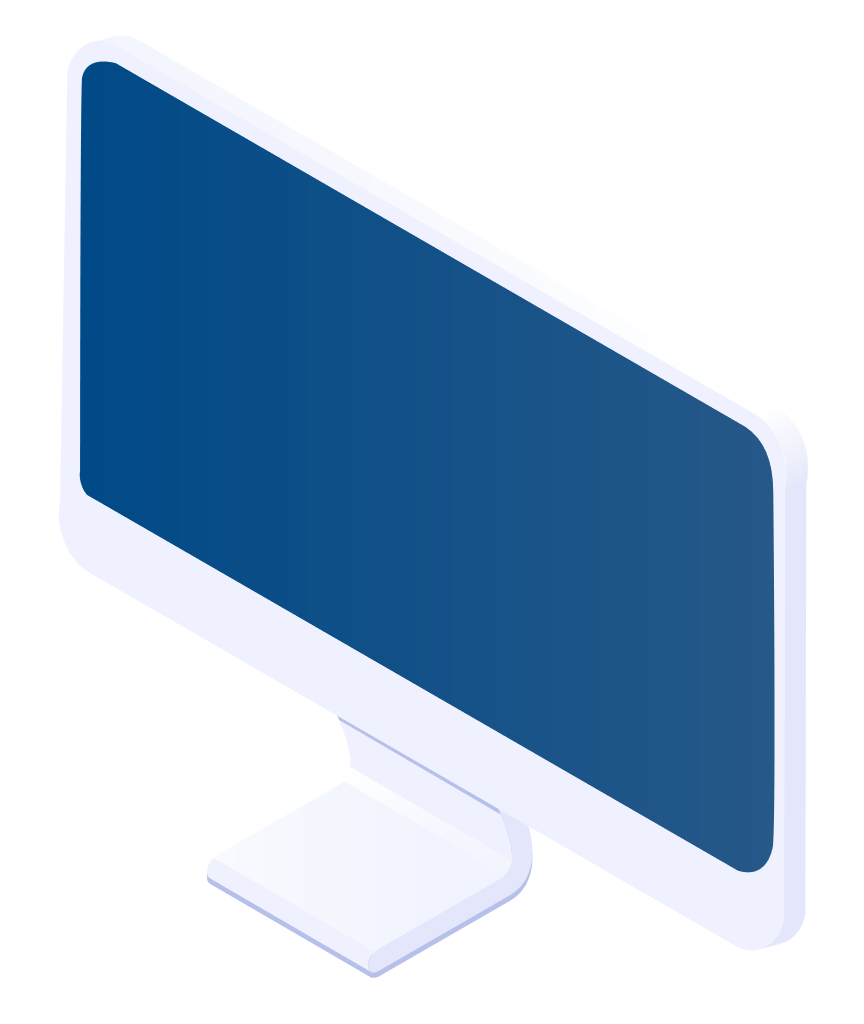 BACK OFFICE
HEAD OFFICE IN THE CLOUD
Sales data pushed after each sale
(Webservice)
Sales data pushed after each sale
(Webservice)
Master data pulled from HQ
(Scheduled Webservice job)
STORE 1
STORE 2
HYBRID CLOUD 
COMPONENT SERVER
Master data replicatied to POS
(Data Director)
Master data replicatied to POS
(Data Director)
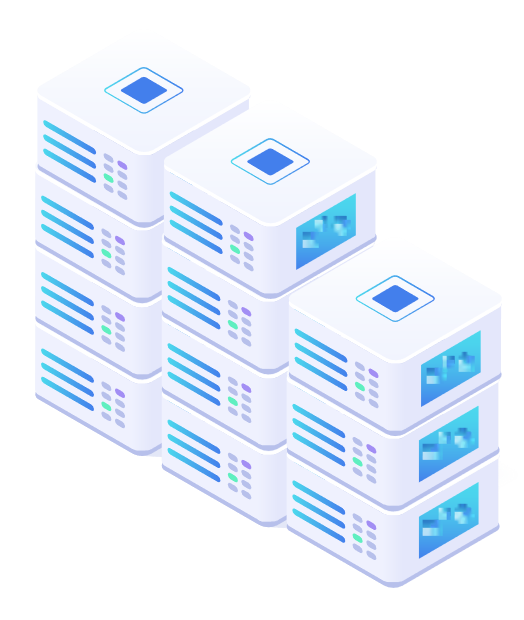 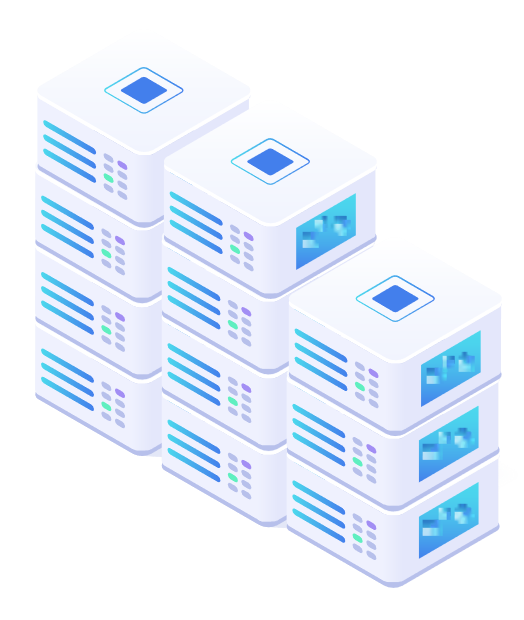 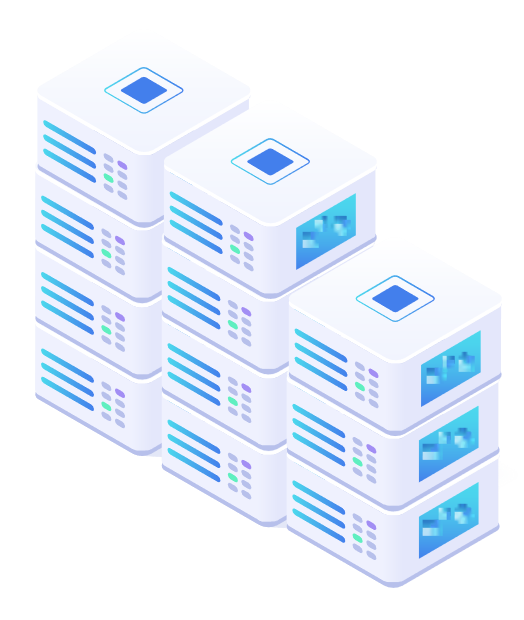 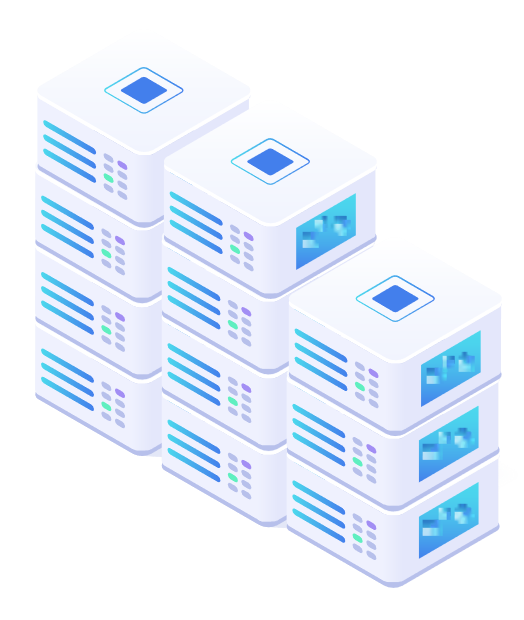 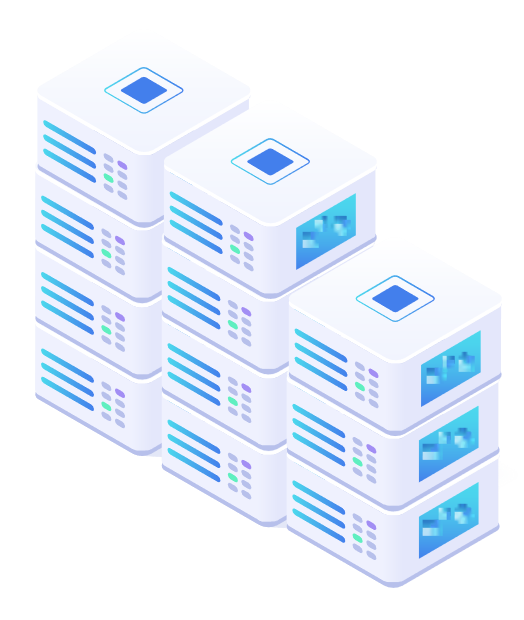 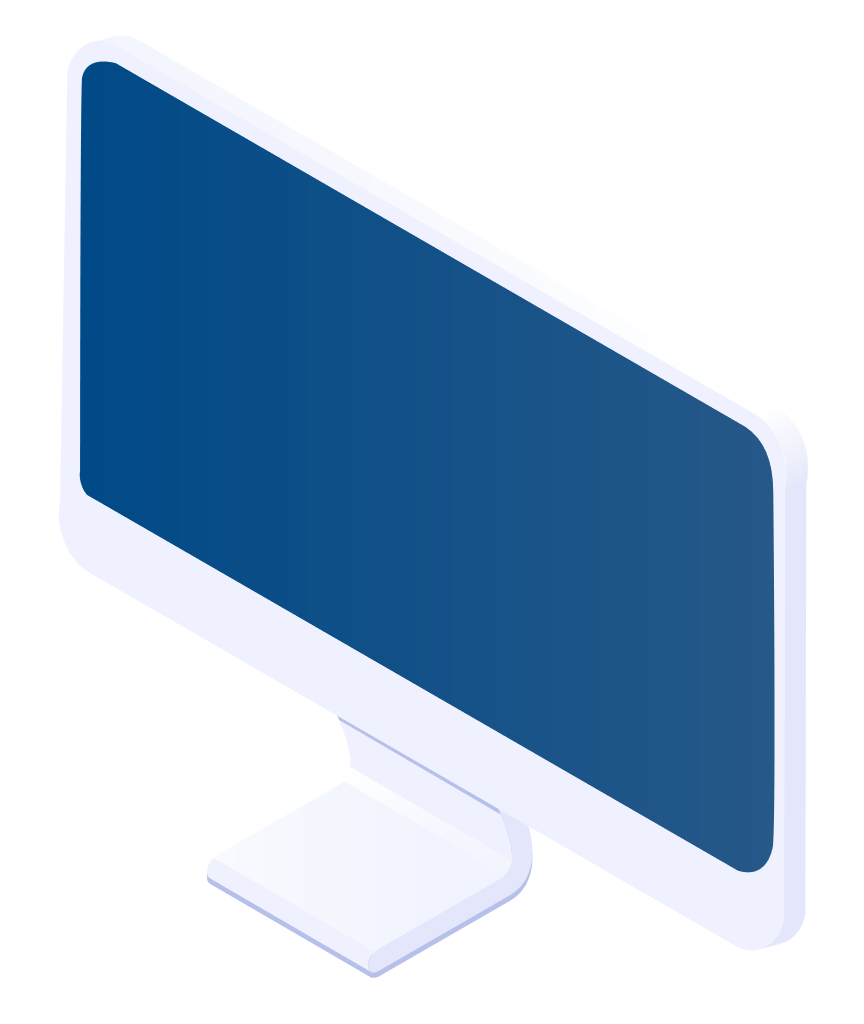 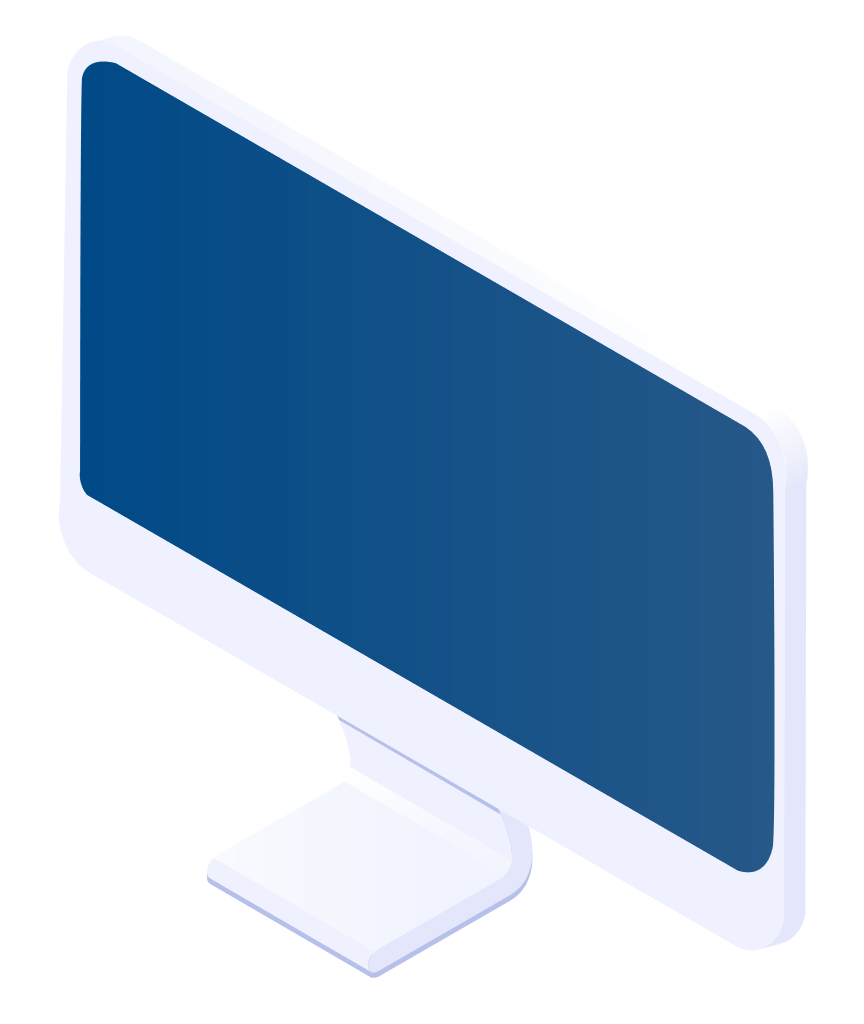 POS MASTER
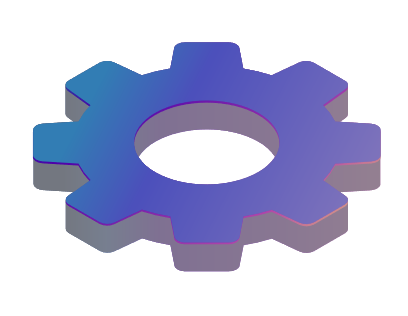 Offline POS
Offline POS
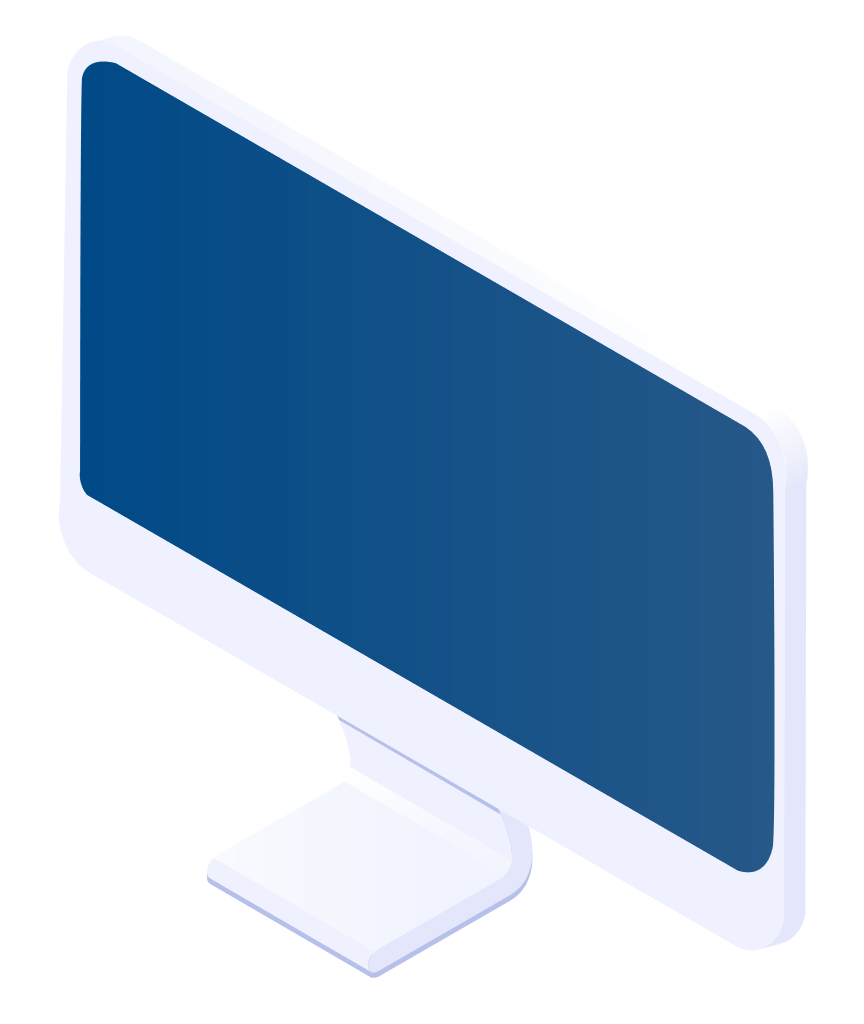 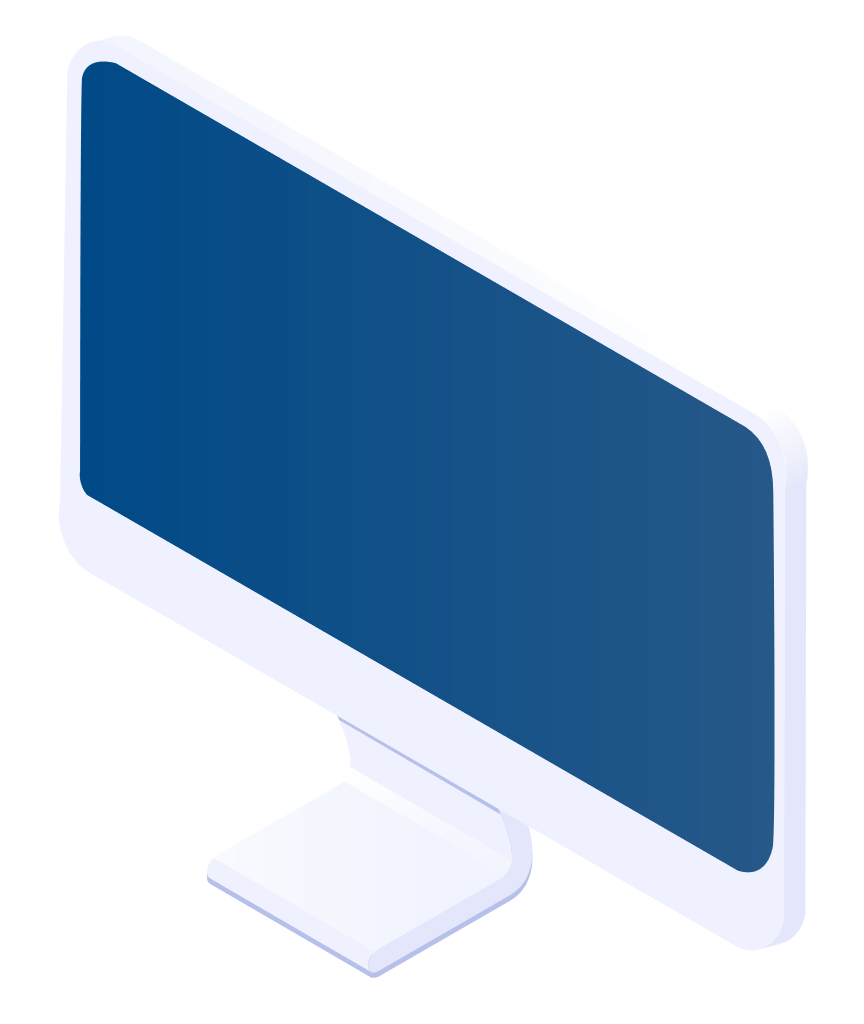 DATA DIRECTOR
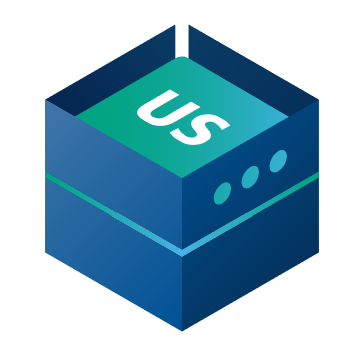 Offline POS
Offline POS
UPDATE SERVICE
Hybrid POS
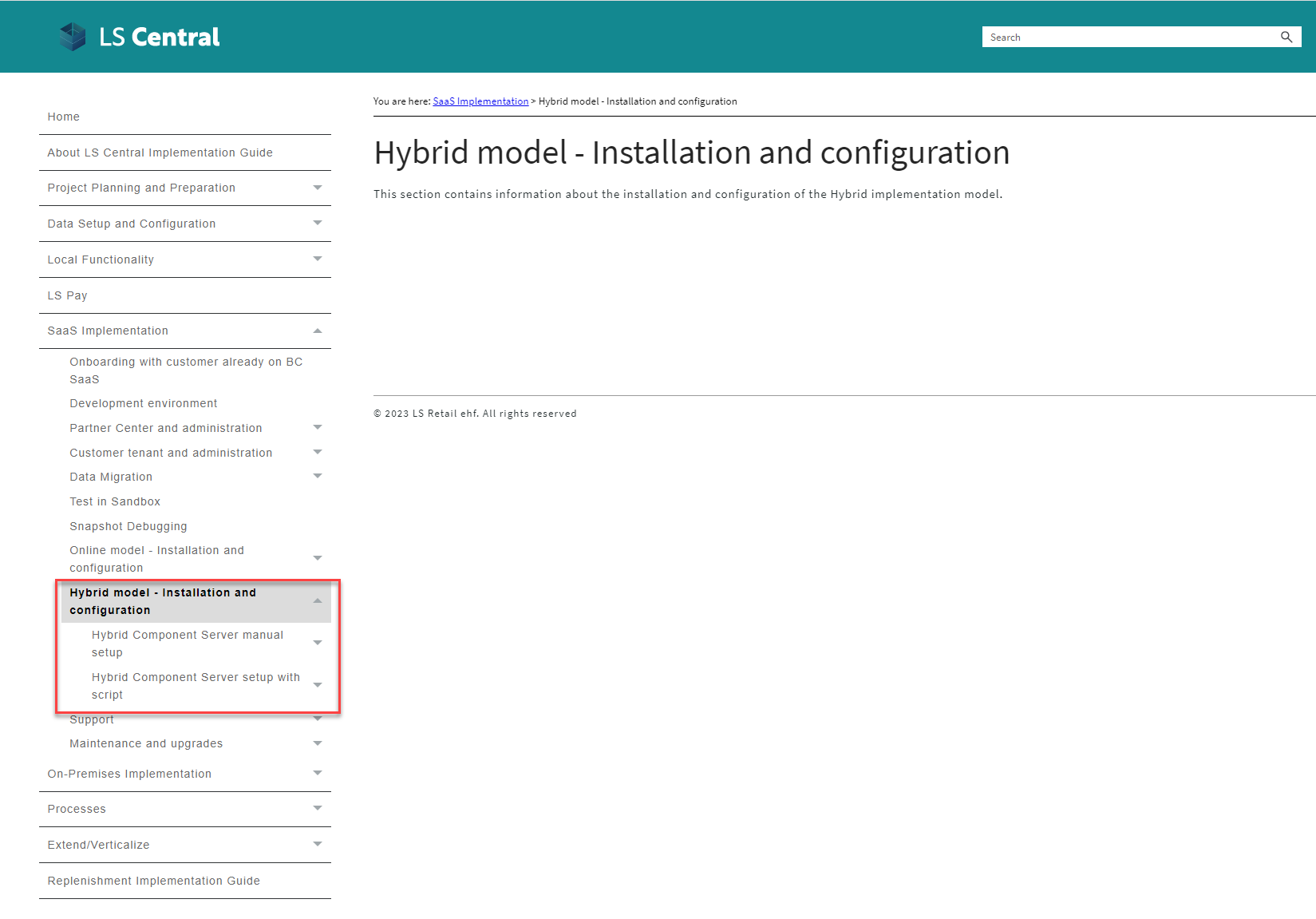 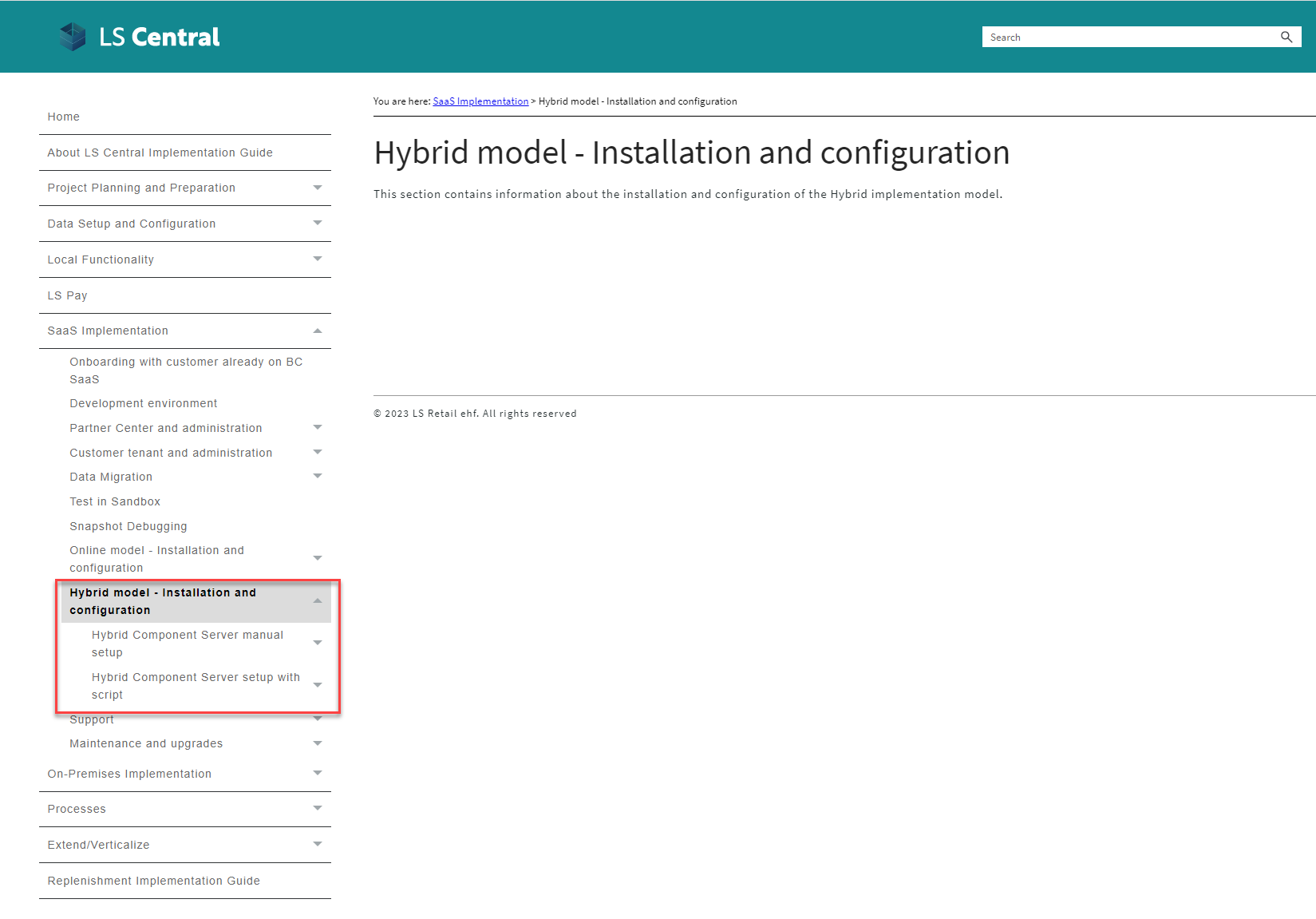 Hybrid POS
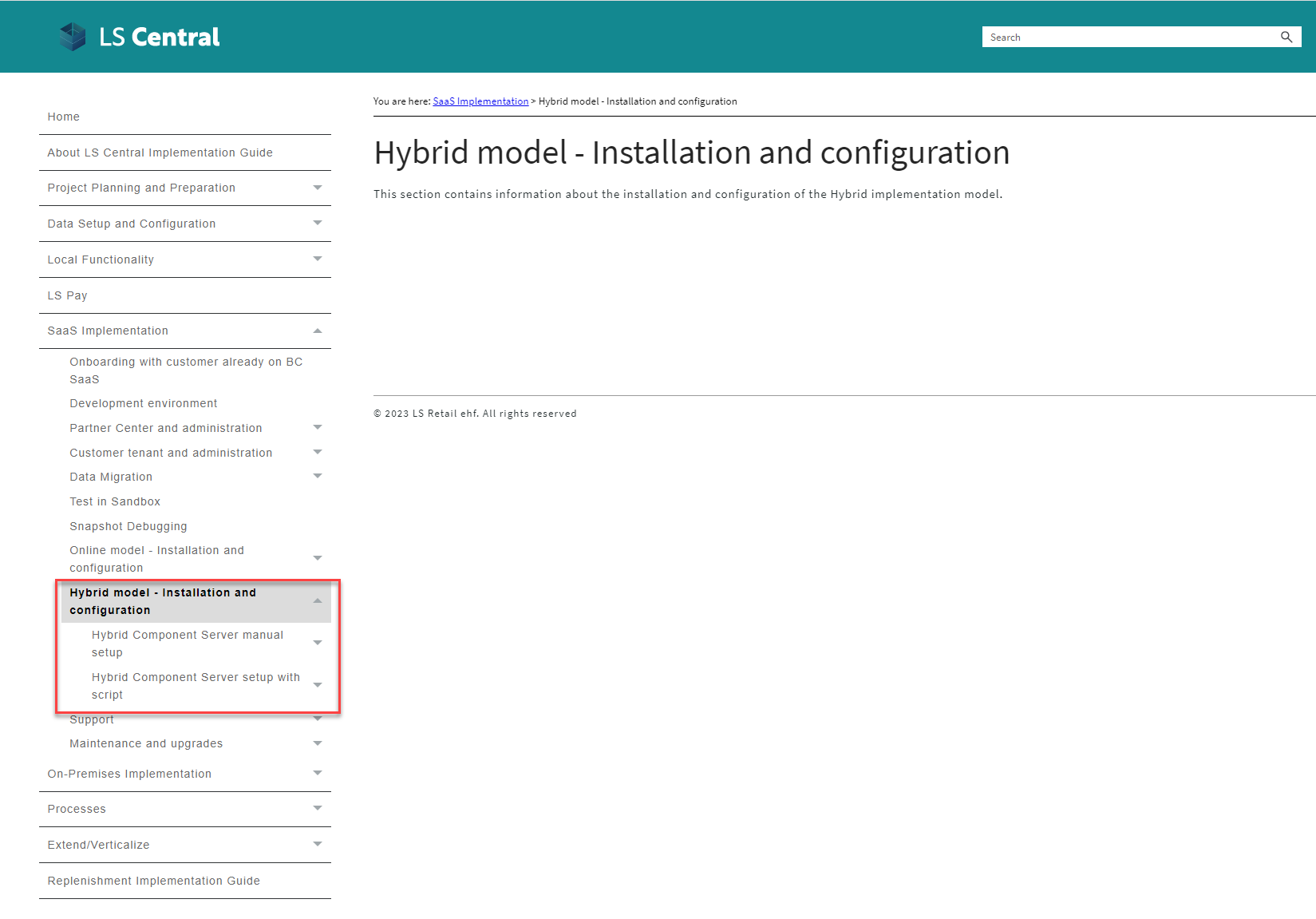 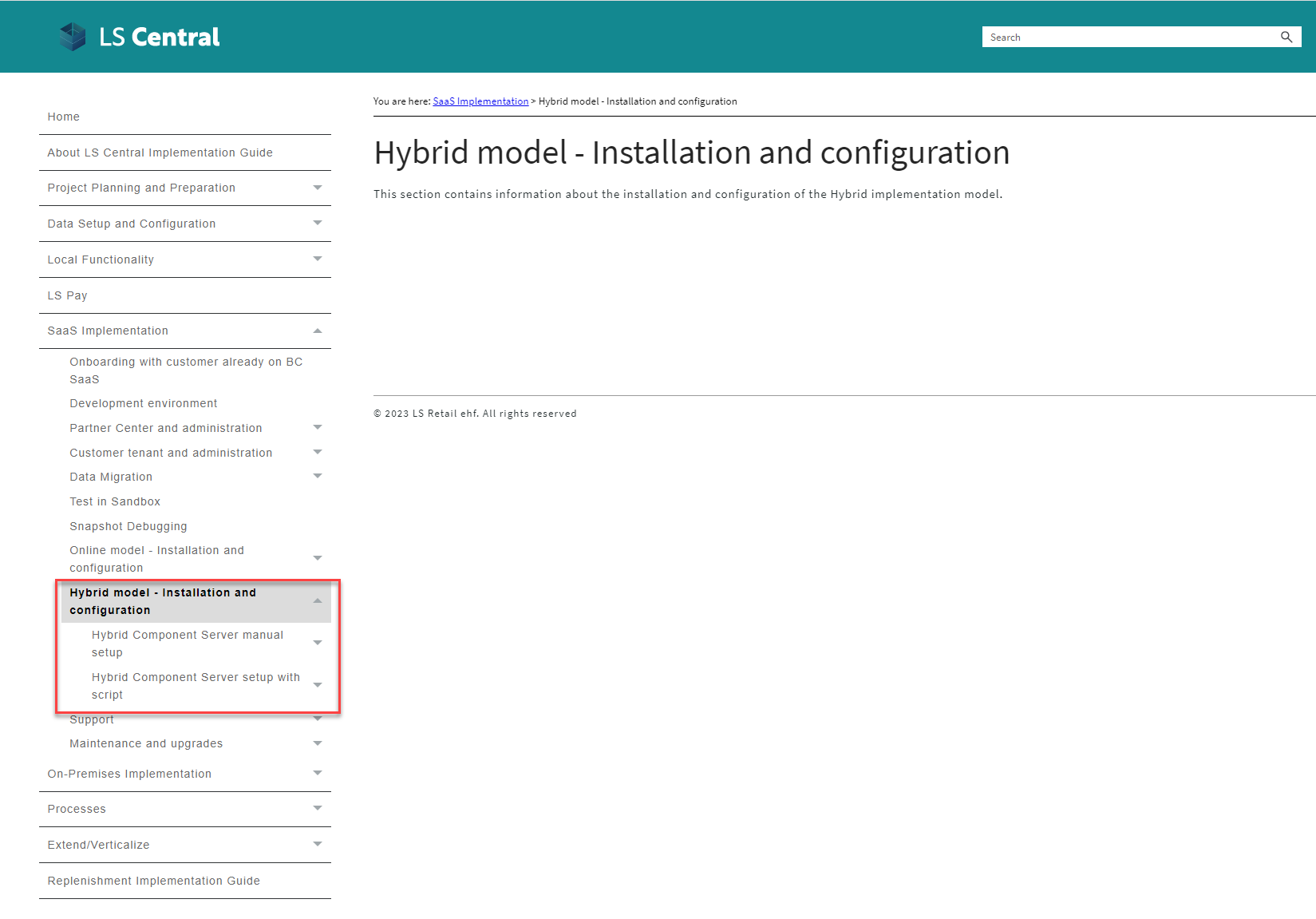 Updates in SaaS
Last selectable Scheduled Update date
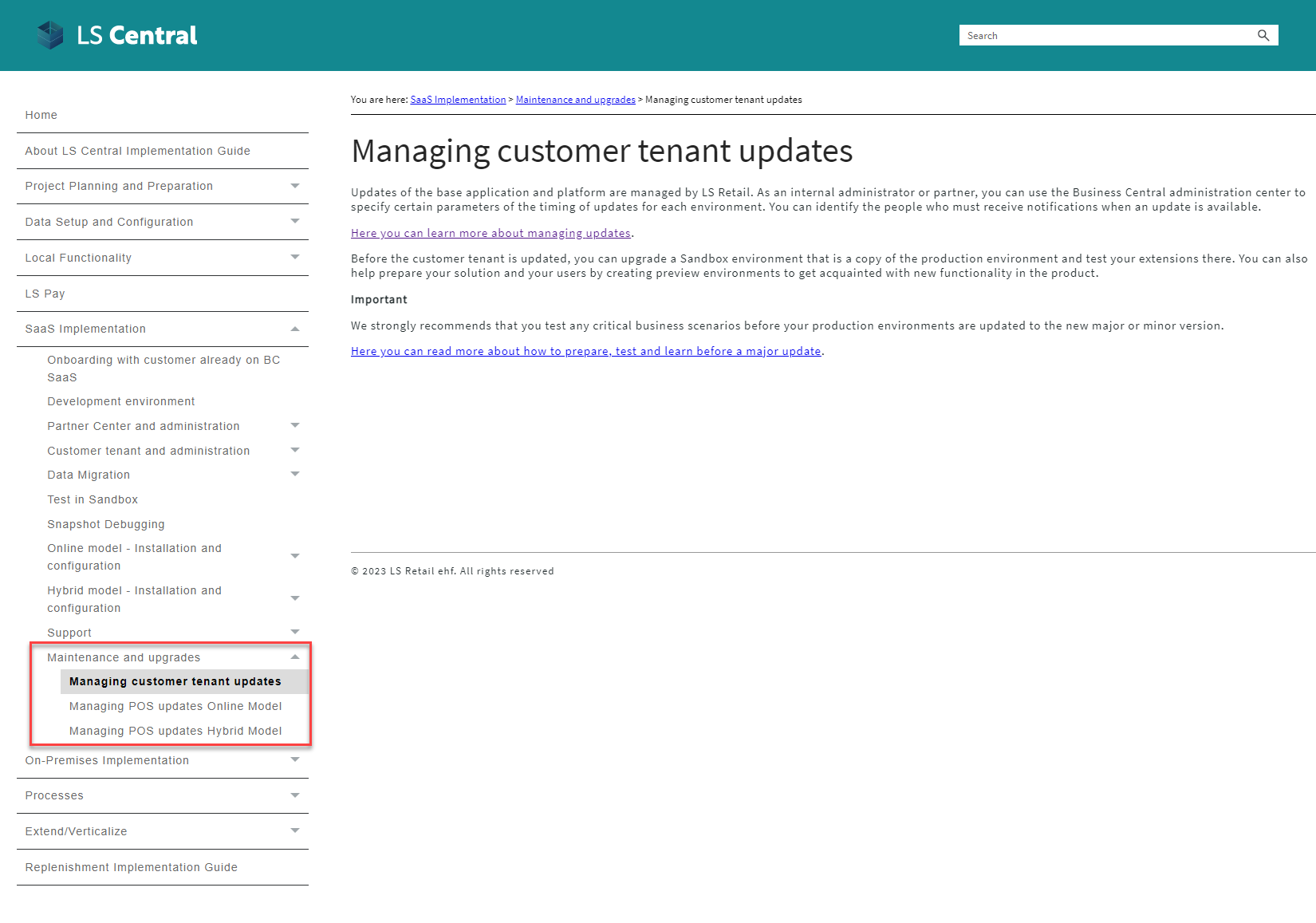 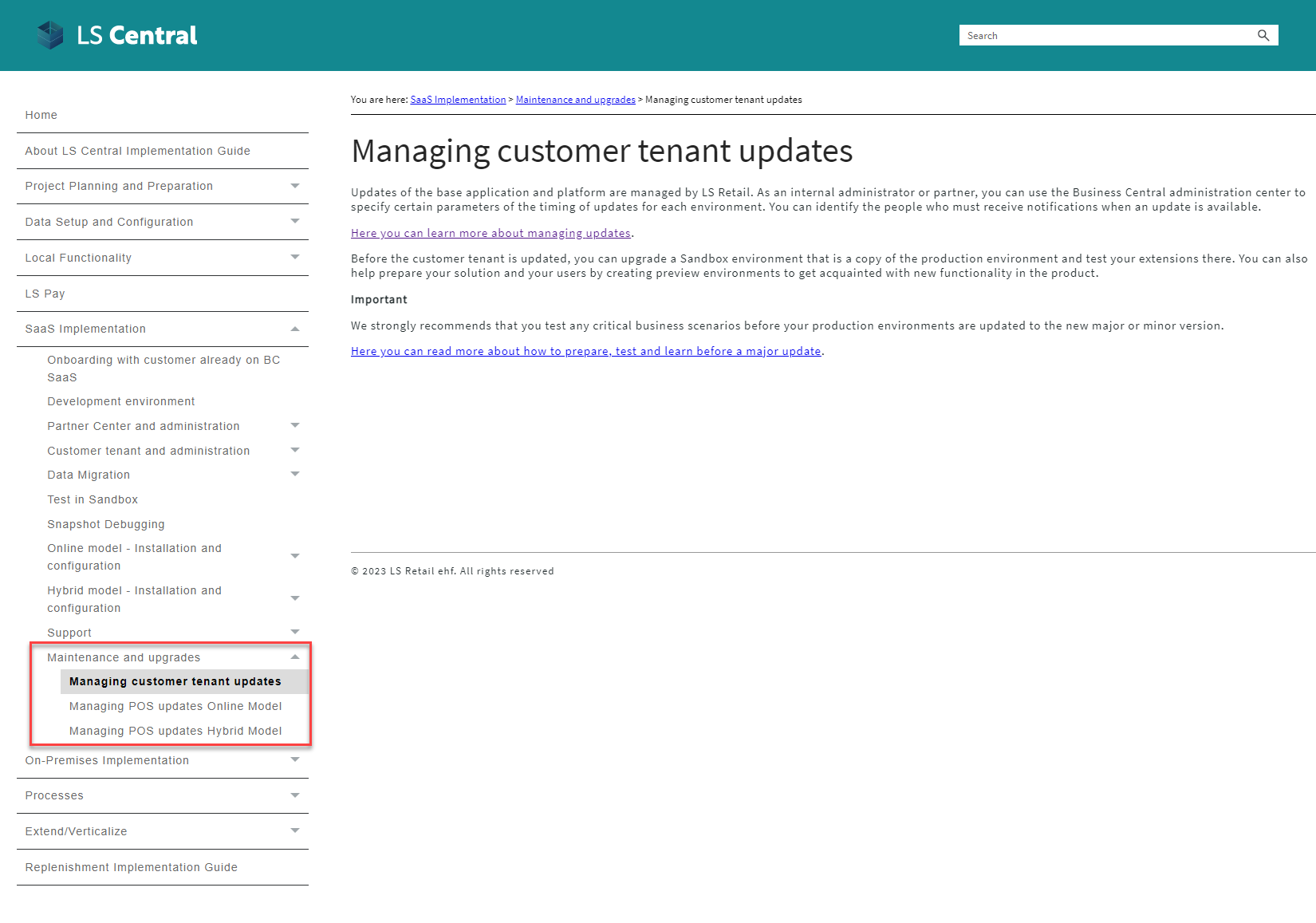 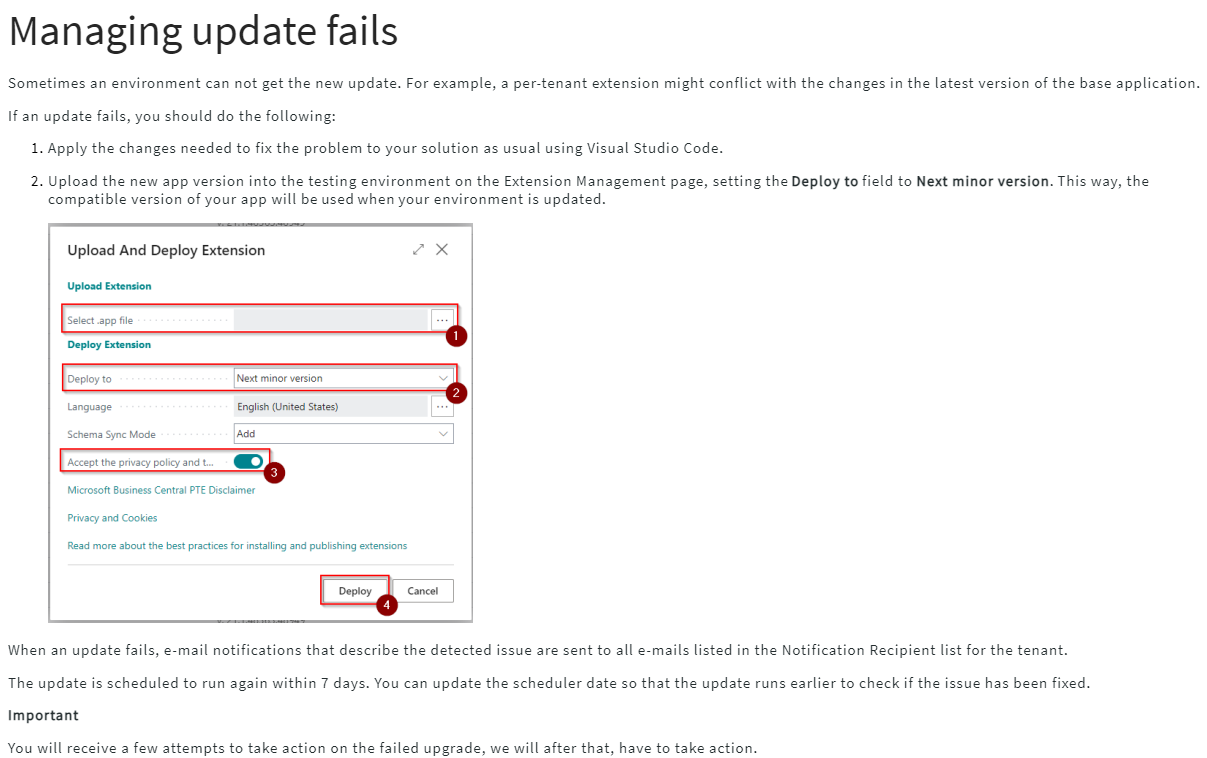 Update is available
Outside upgrade window
Within upgrade window
Test window
Upgrade starts*
* If Scheduled Update date has not been set earlier within the upgrade window
Day 21
Day 1
Day 14
The day when the version of LS Central SaaS becomes available
The day when the update is automatically scheduled
The last day you can choose to extend your upgrade date to.
Telemetry
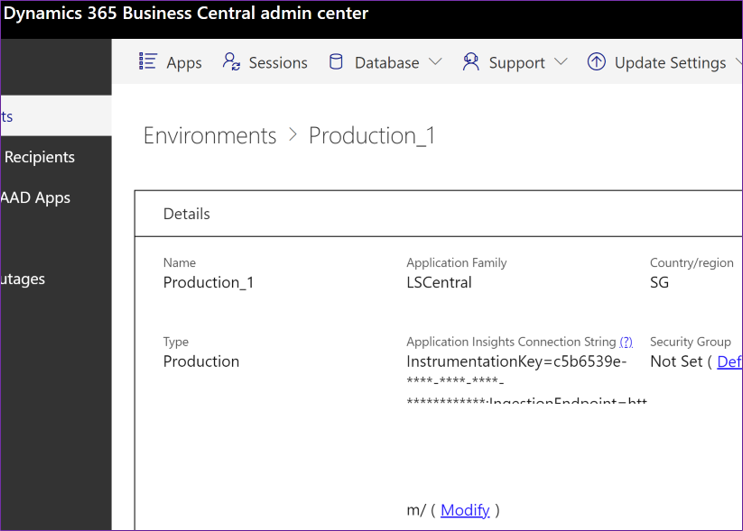 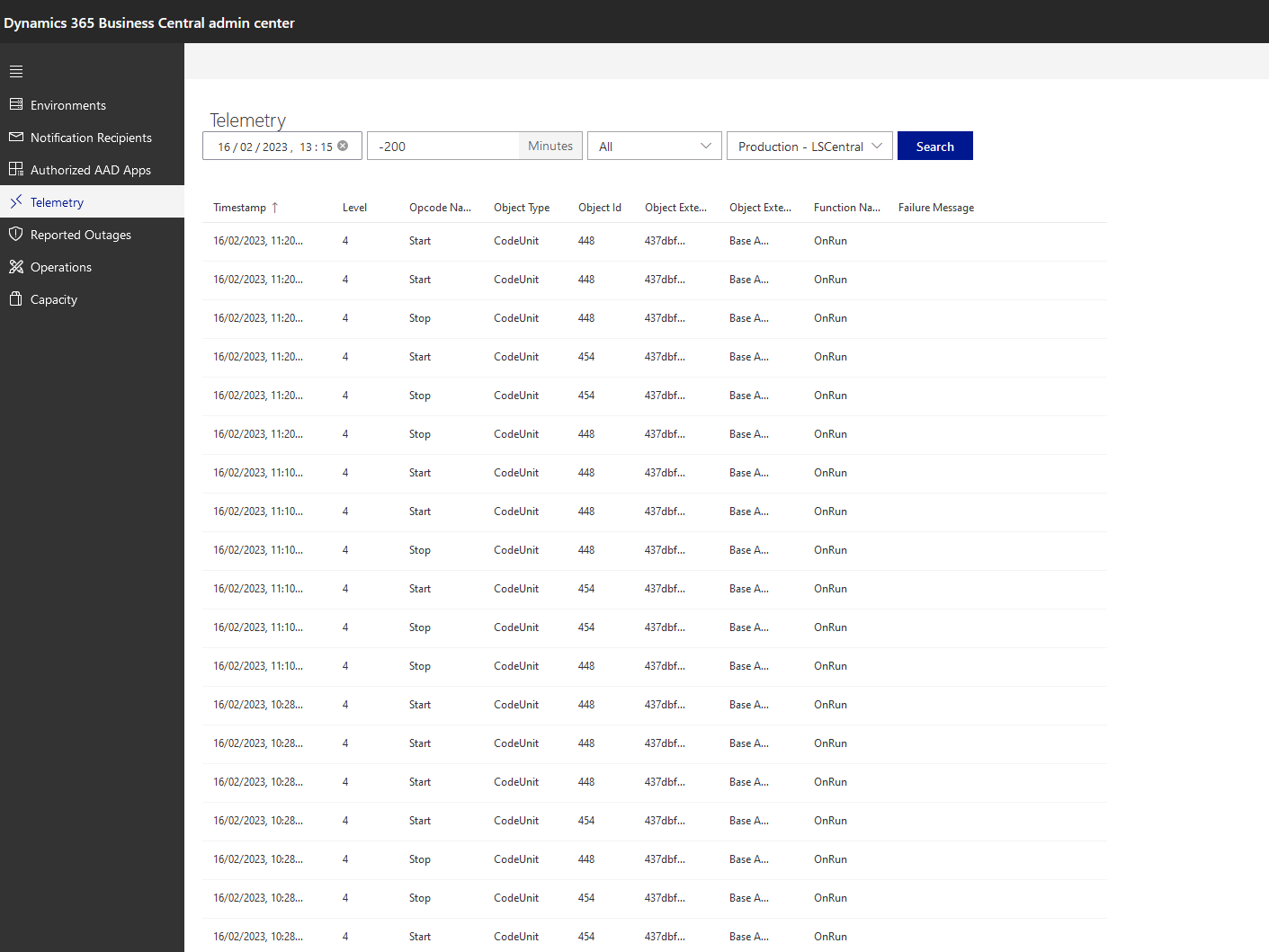 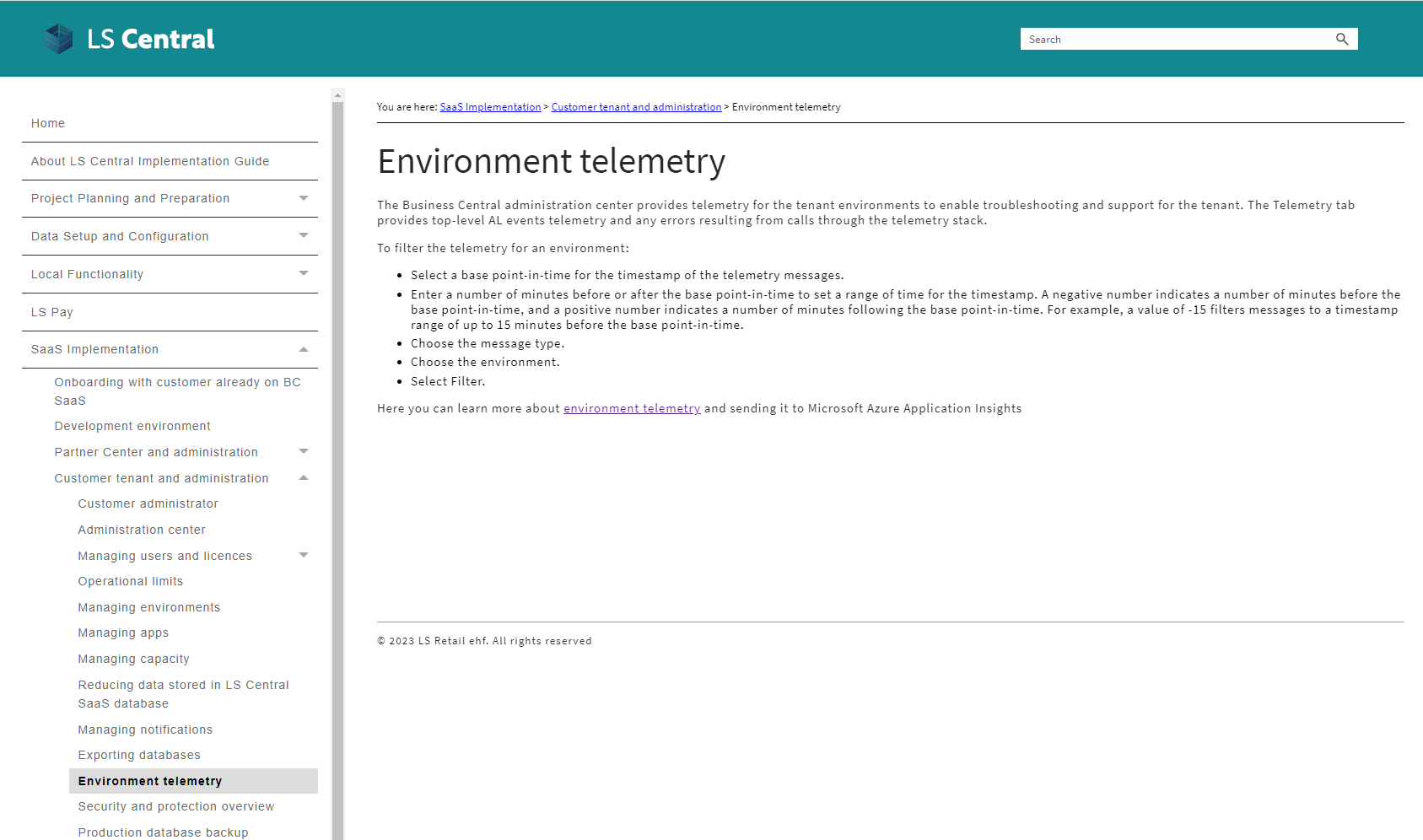 How are we supporting you in your SaaS journey?
Partners journey to SaaS
Phase 1 – CSP Partner
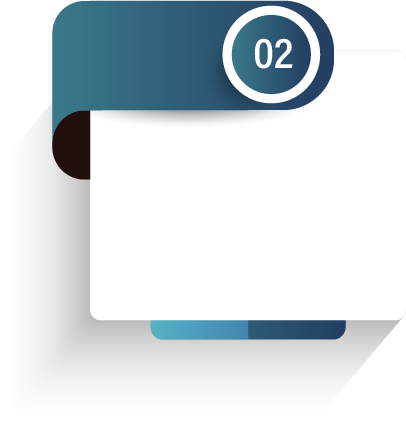 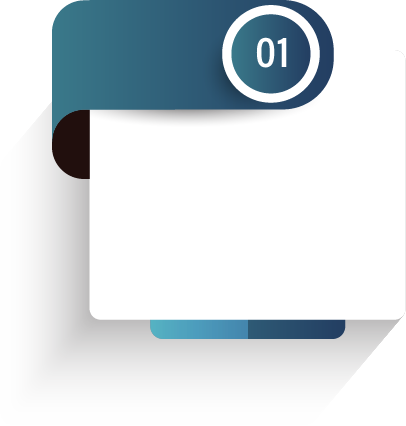 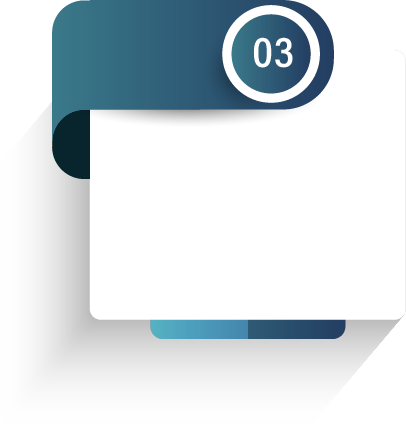 Over 130 onboarding sessions with partners
Overview
CSP
Training
CAP
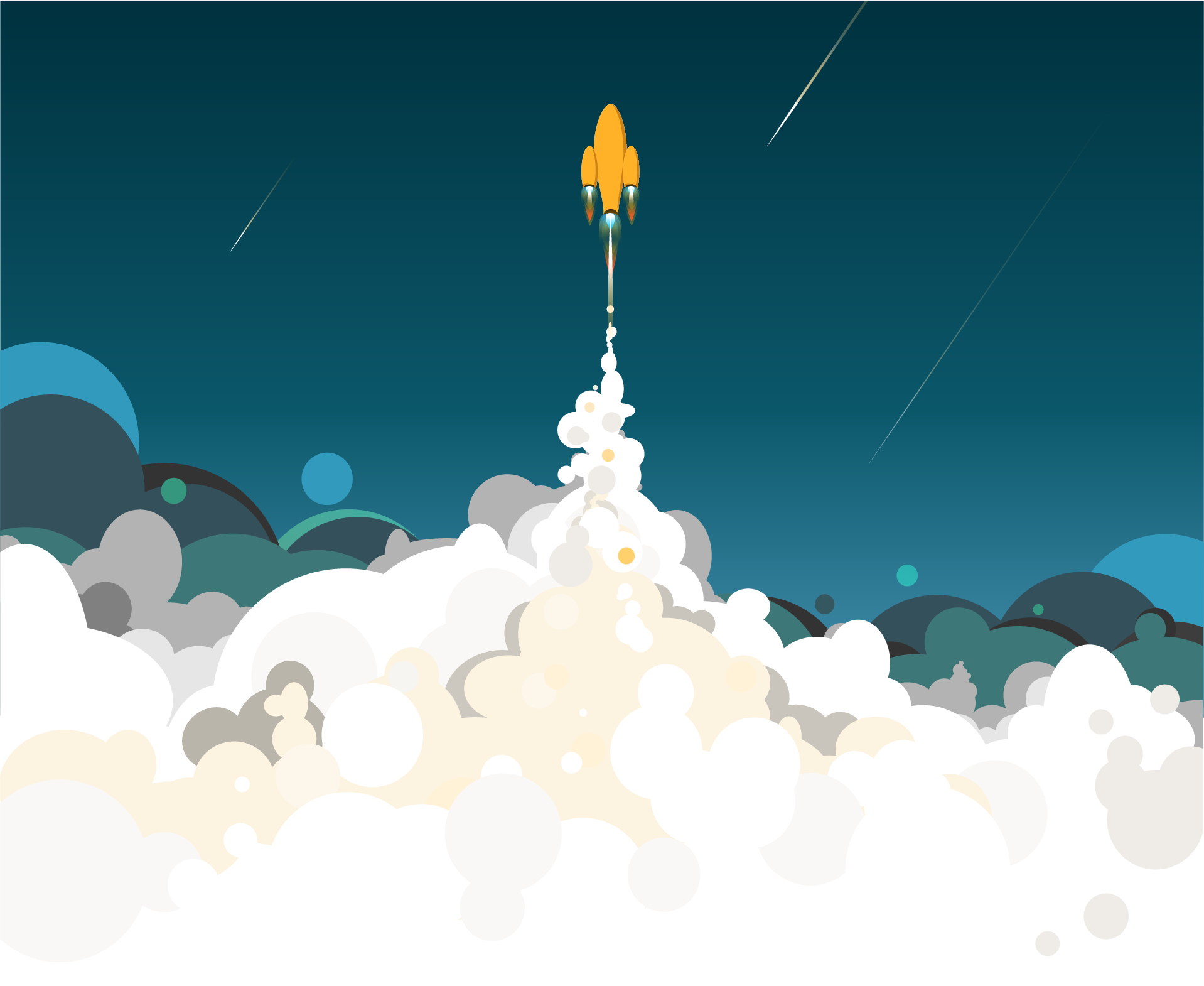 Cloud Acceleration Program
Partners journey to SaaS
Phase 2 – Cloud Acceleration Program (CAP)
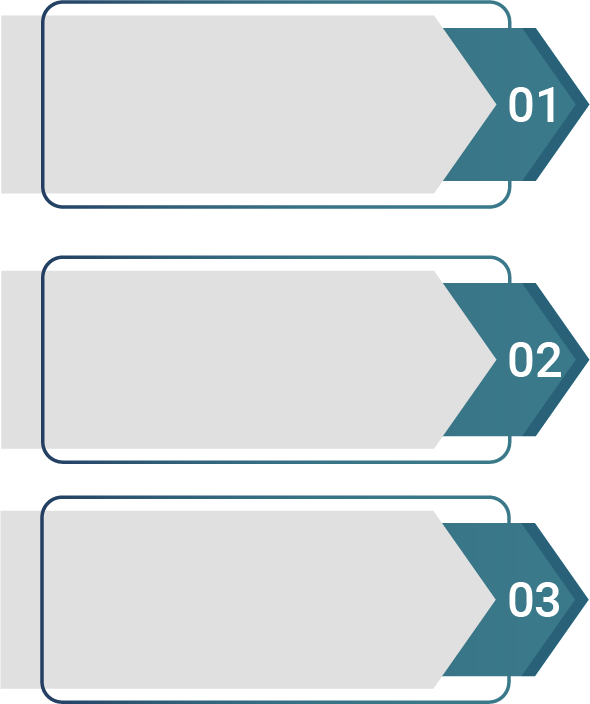 Onboarding with Buddy Support
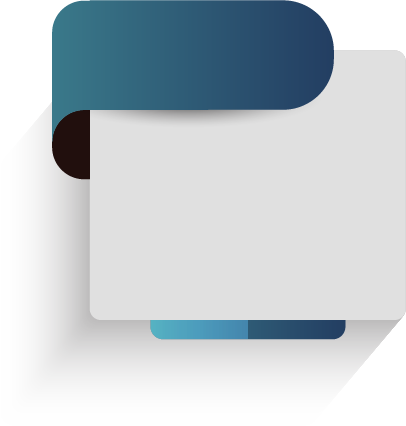 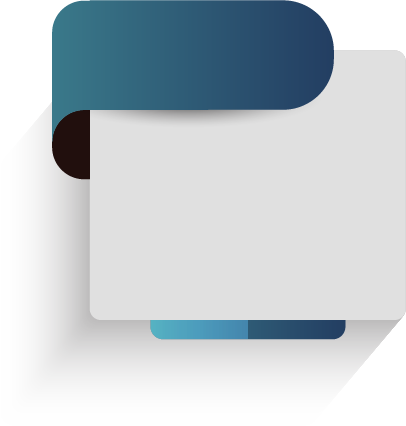 SaaS ProjectEvaluation Meeting
SaaS License
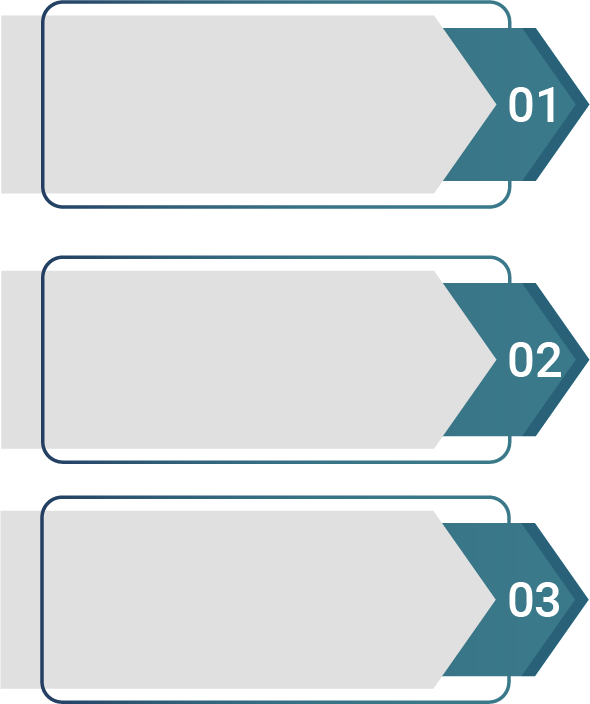 Guided Onboarding
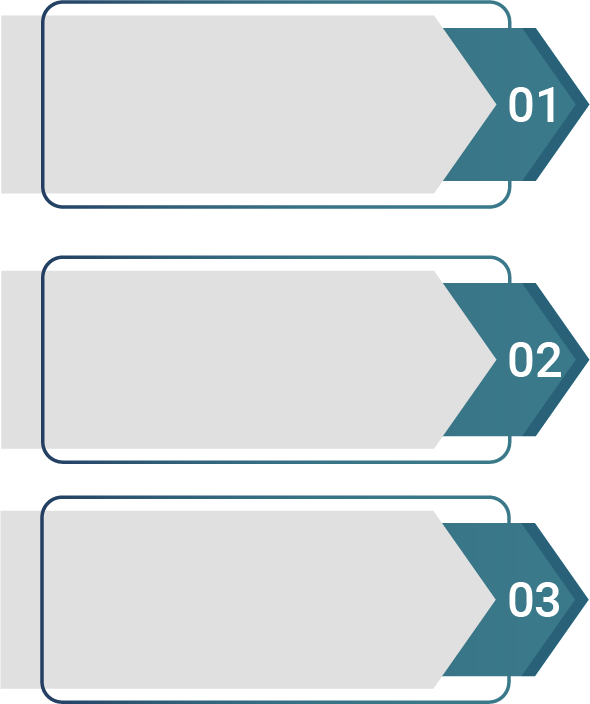 Onboarding with Consulting Team
Onboarding with Buddy Support
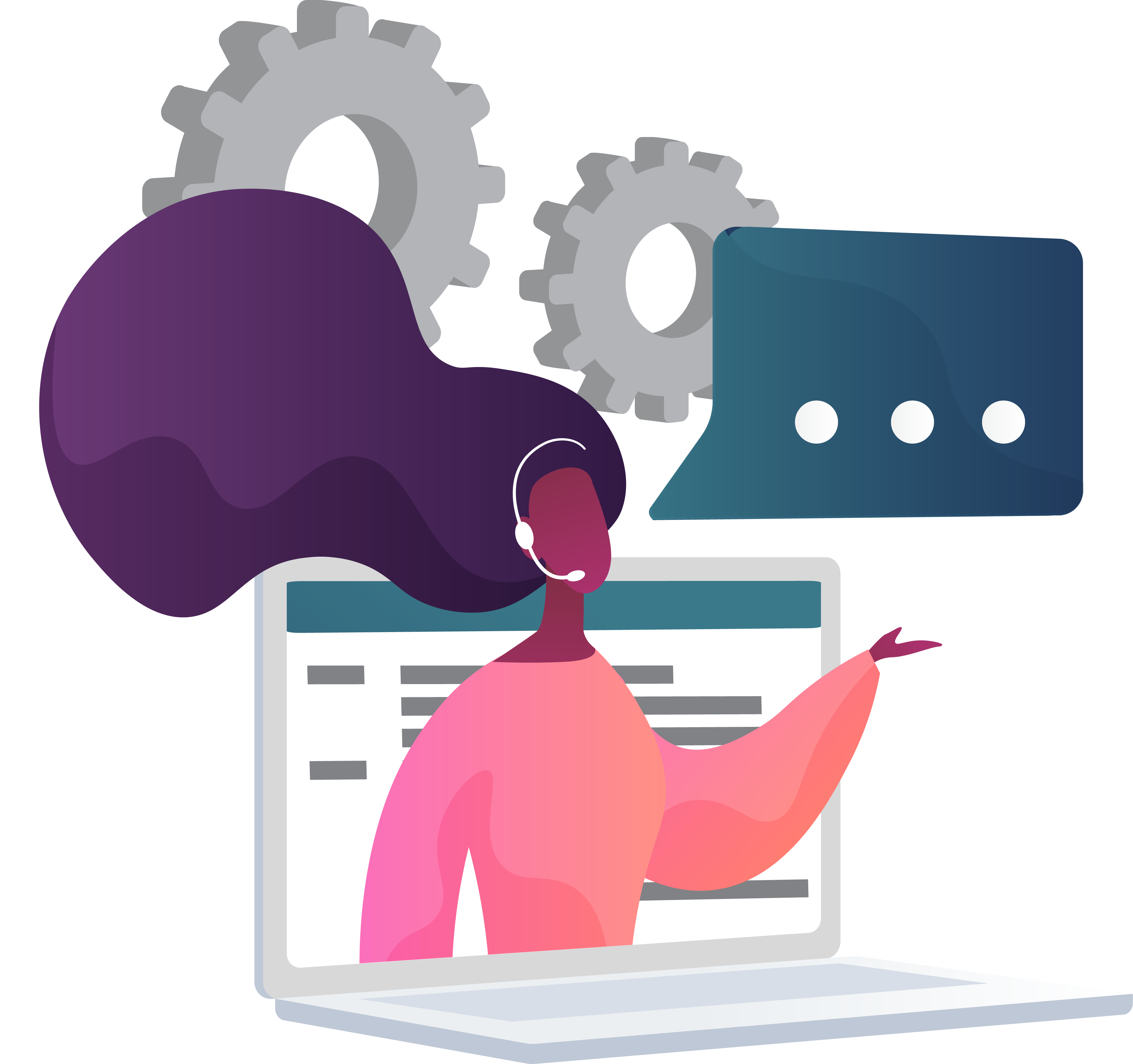 Ad hoc support 
Teams sessions
Support option for experienced partners
Onboarding with Buddy Support
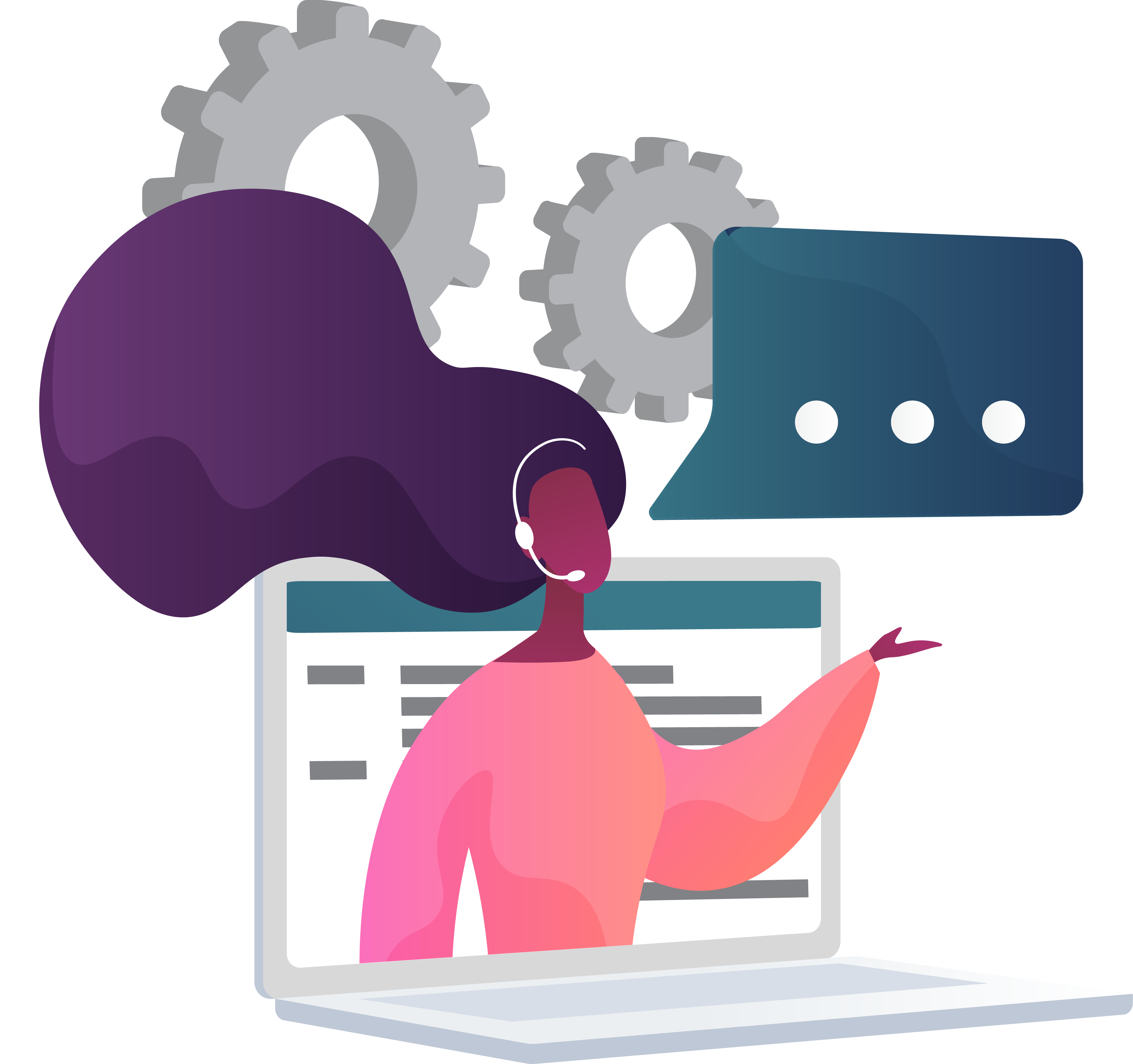 Ad hoc support 
Teams sessions
Support option for experienced partners
CAP – Guided Onboarding
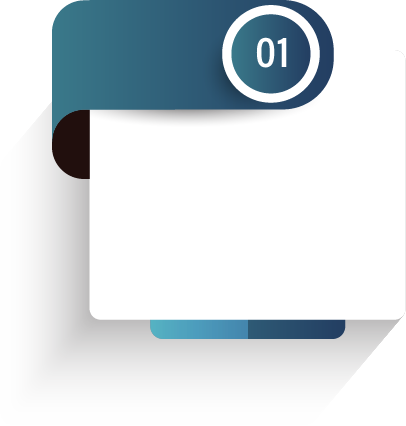 Migration
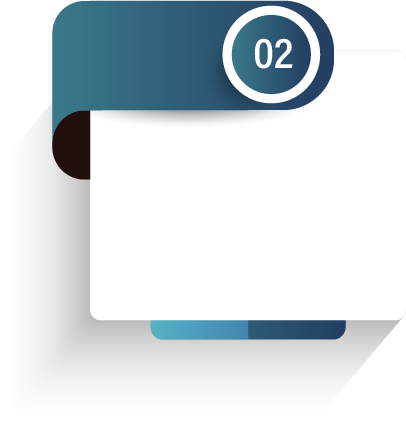 Test environment
CAP – Guided Onboarding
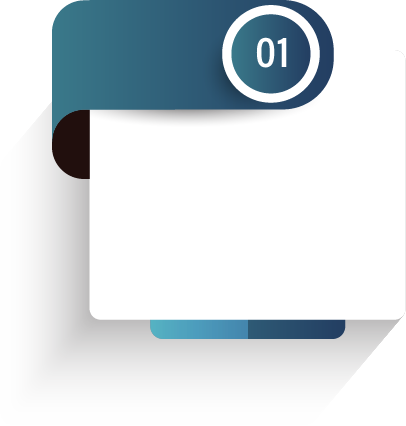 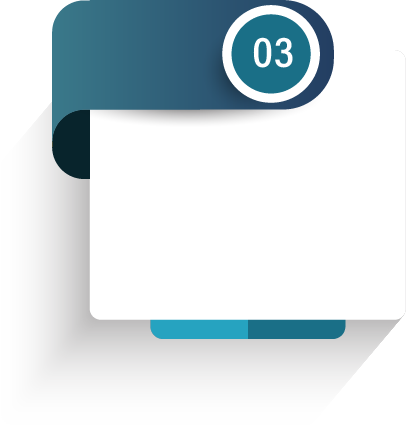 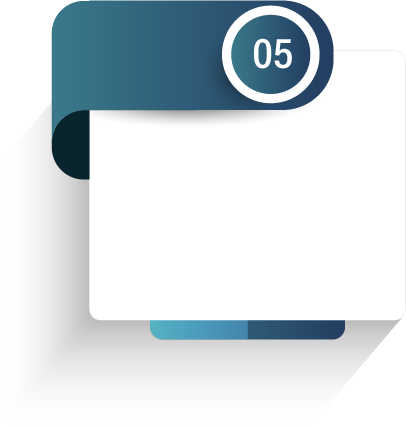 First Store/POS
Q&A Session
Migration
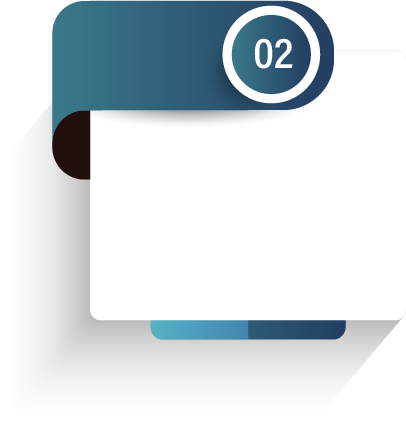 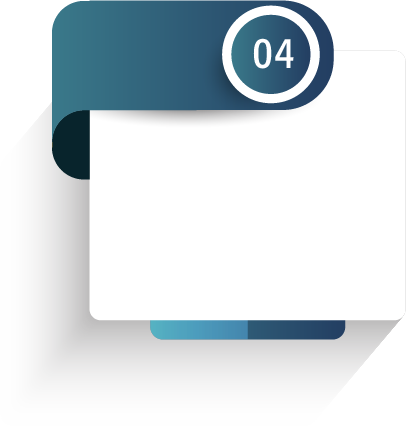 First HO/POSUpdate
Test environment
CAP – Guided Onboarding
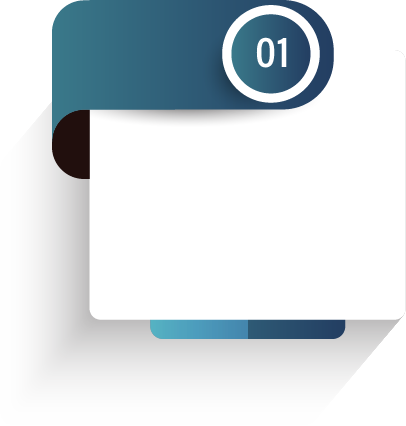 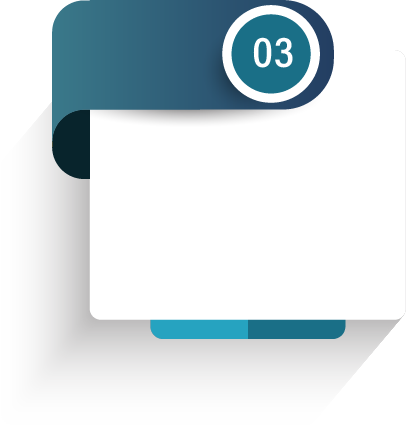 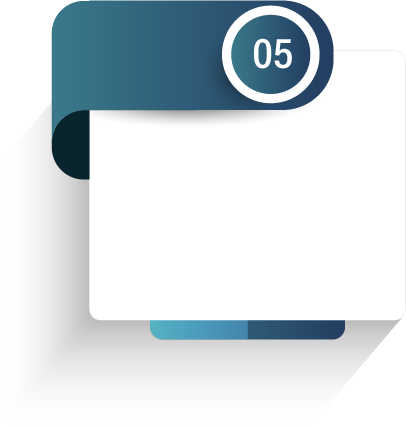 First Store/POS
Q&A Session
Migration
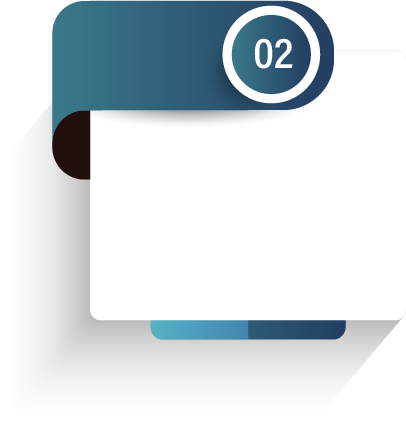 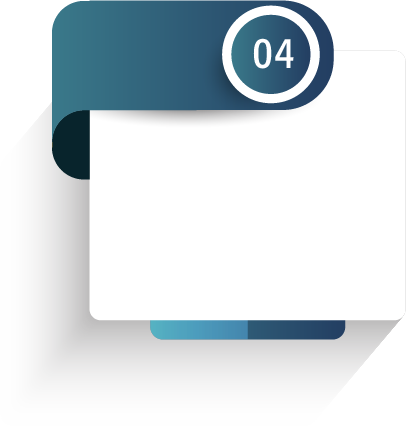 First HO/POSUpdate
Test environment
Onboarding with consulting
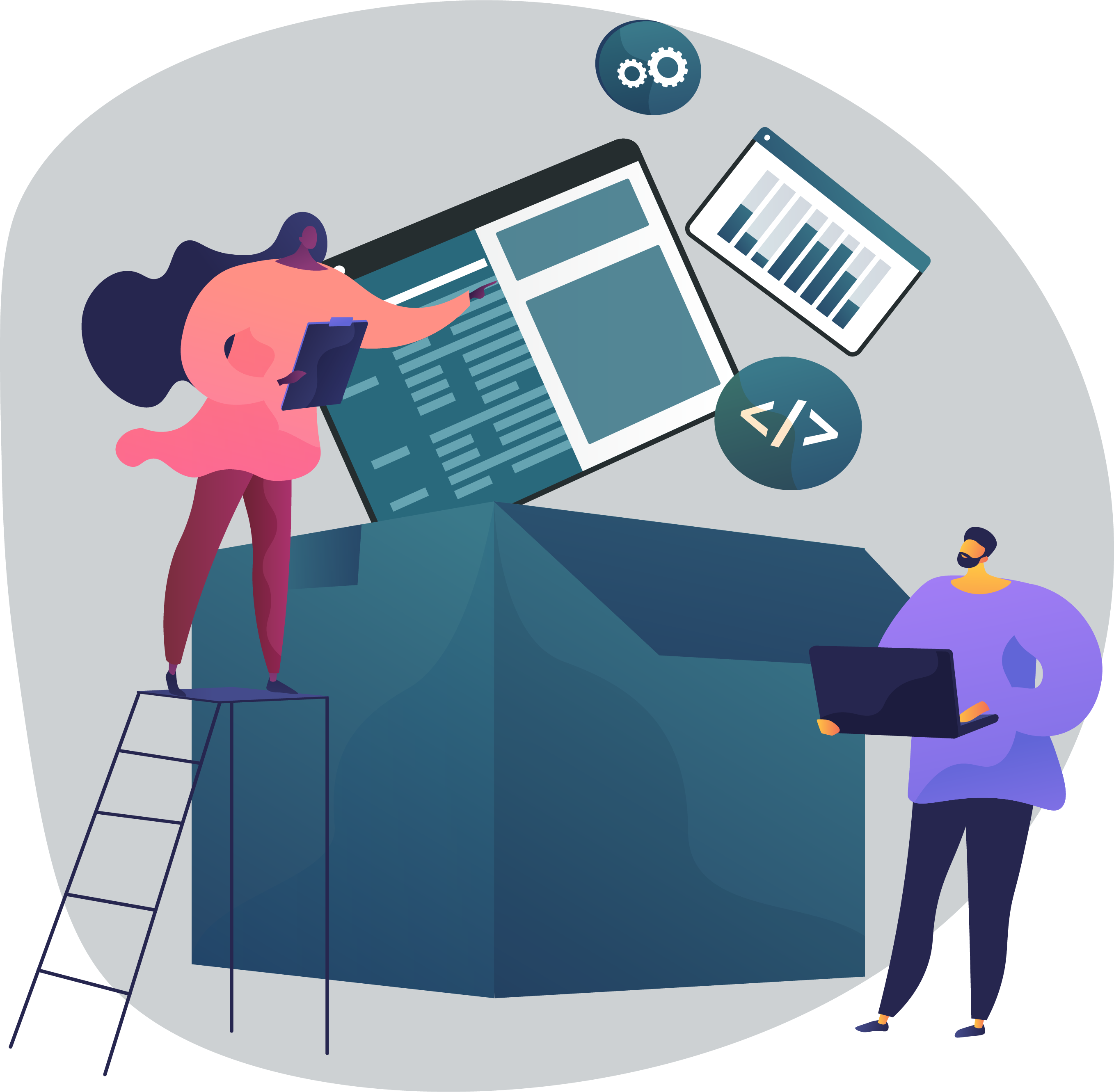 How much does it cost?
Book a session with the Onboarding team
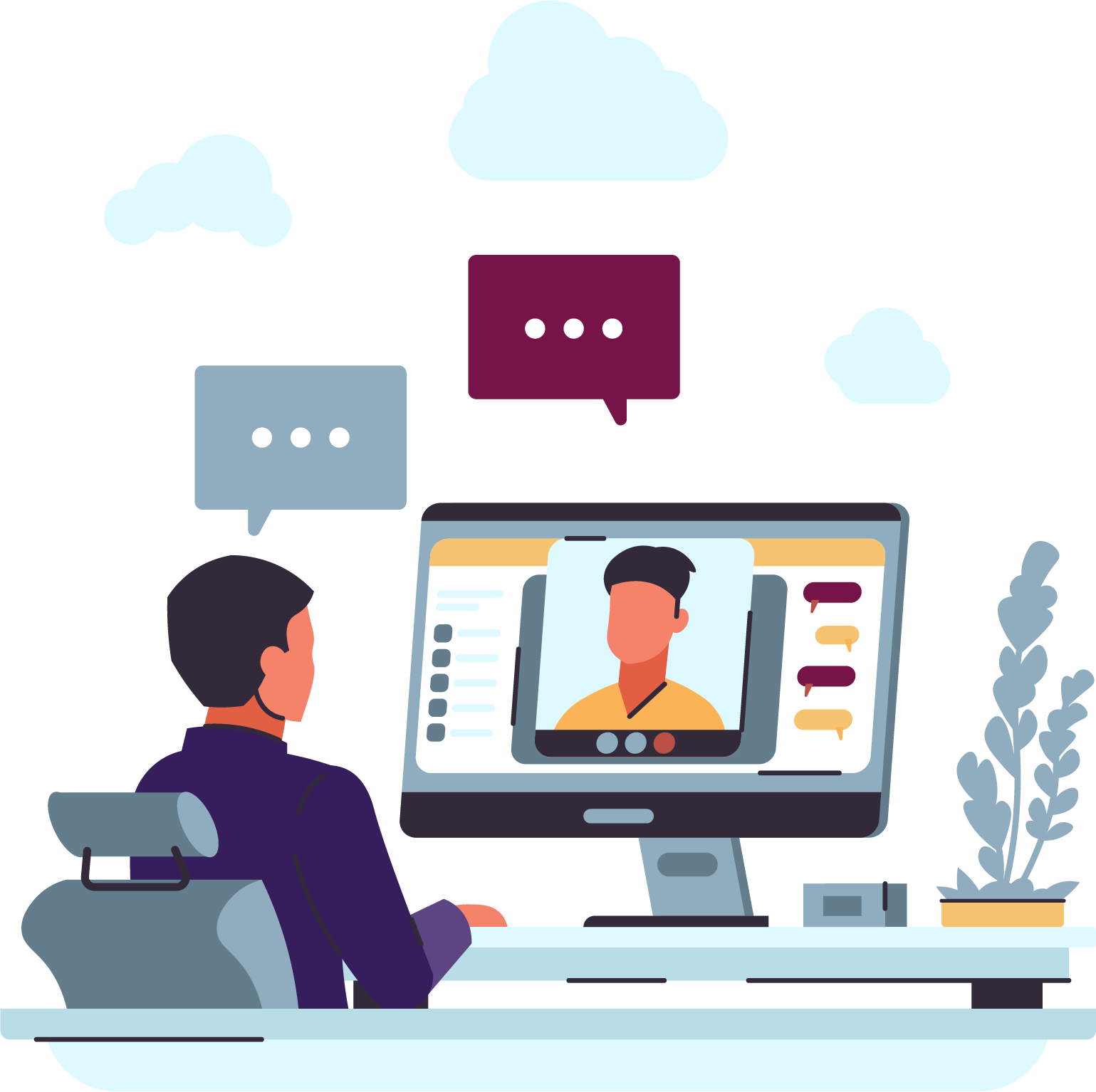 https://calendly.com/lsconboarding/onboarding 

https://calendly.com/lsconboarding/30minsession
Recap
Overview Session
Onboarding Guide
Implementation Guide
SaaS Training
Onboarding Buddy and CAP
Questions?
Thank you